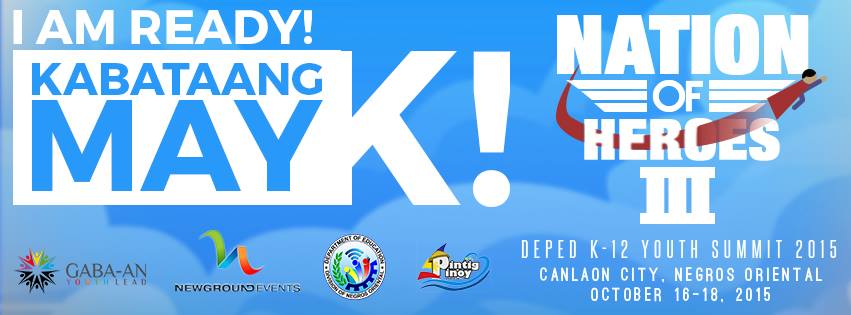 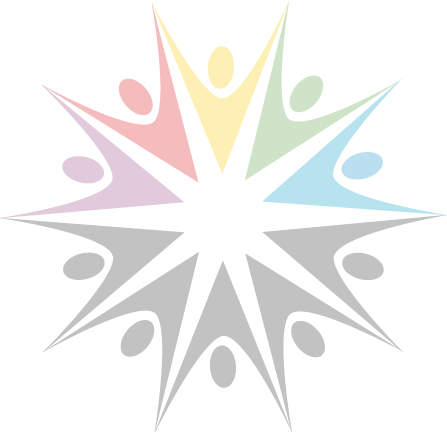 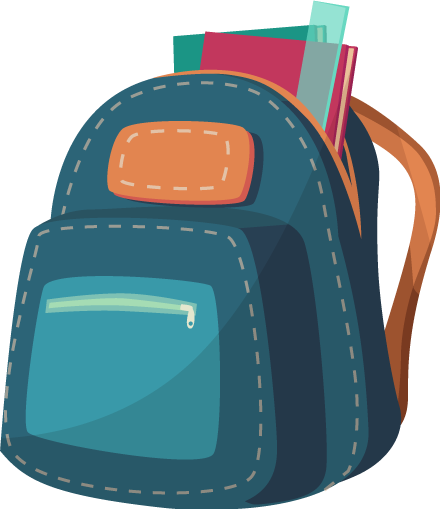 KABATAANG [K]-PACK
Nation of Heroes III
DepEd K-12 Youth Summit
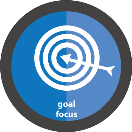 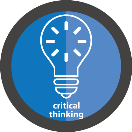 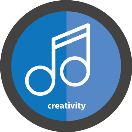 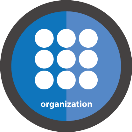 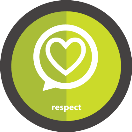 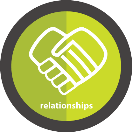 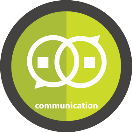 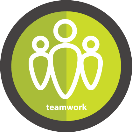 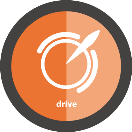 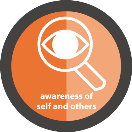 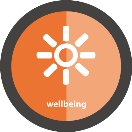 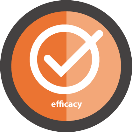 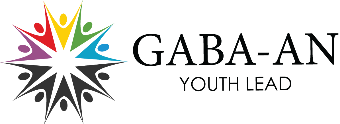 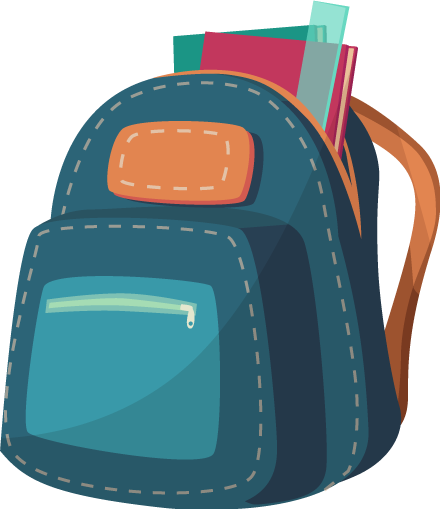 My K-Pack is the best buddy to go with in the successful road of life.
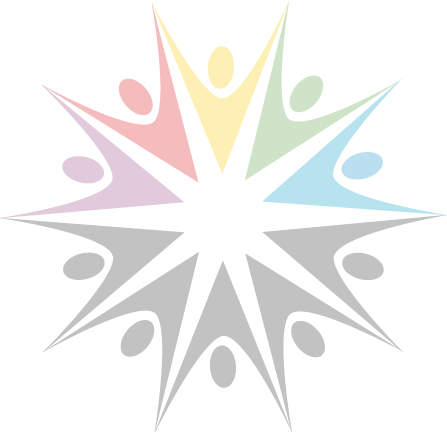 Skills matter 
for success
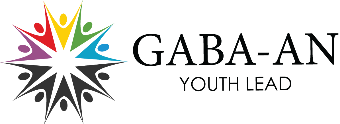 Three Simple Reminders
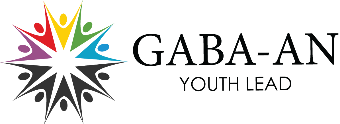 BE LIKE A CHILD.
BE LIKE AN ADULT.
BE LIKE A PARENT.
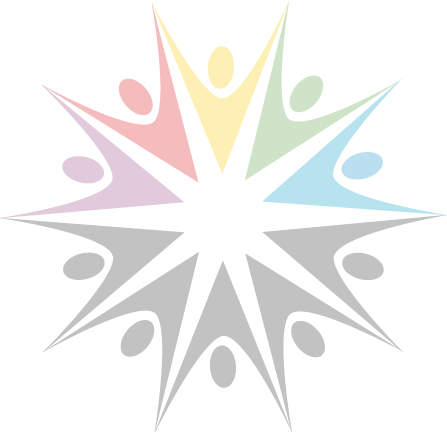 Be like a PARENT who CARES
Be like an ADULT who ANALYSES
Be like a CHILD who loves to PLAY
2
1
3
Dance Exercise
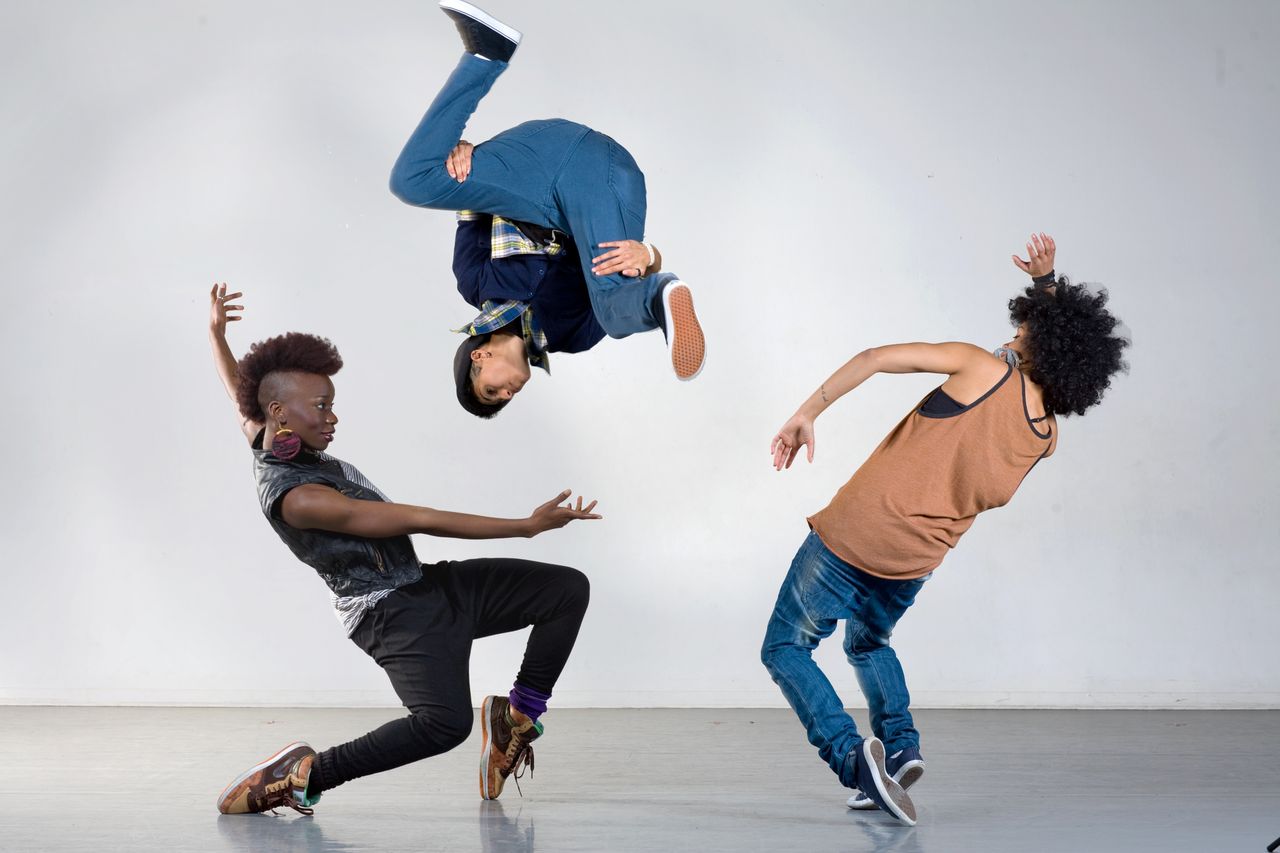 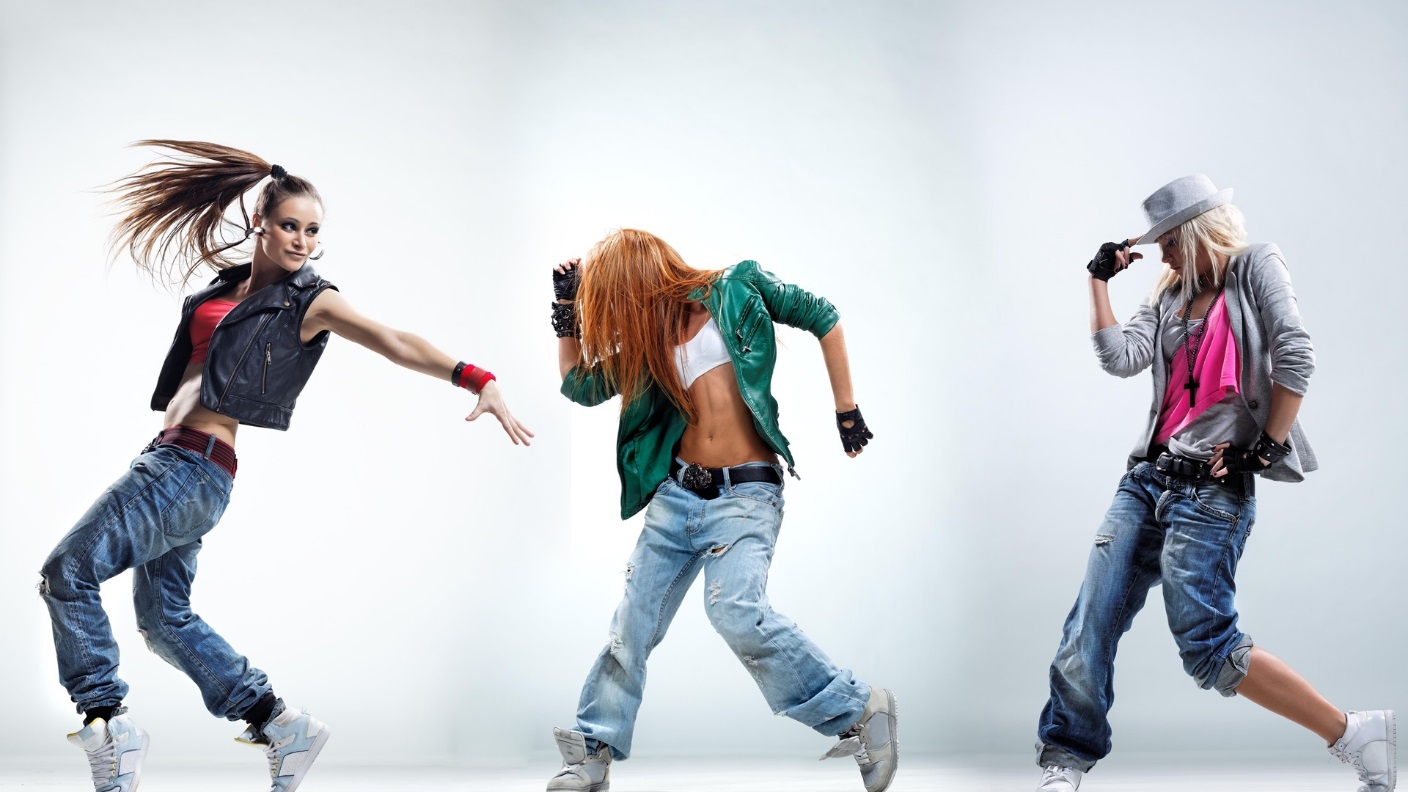 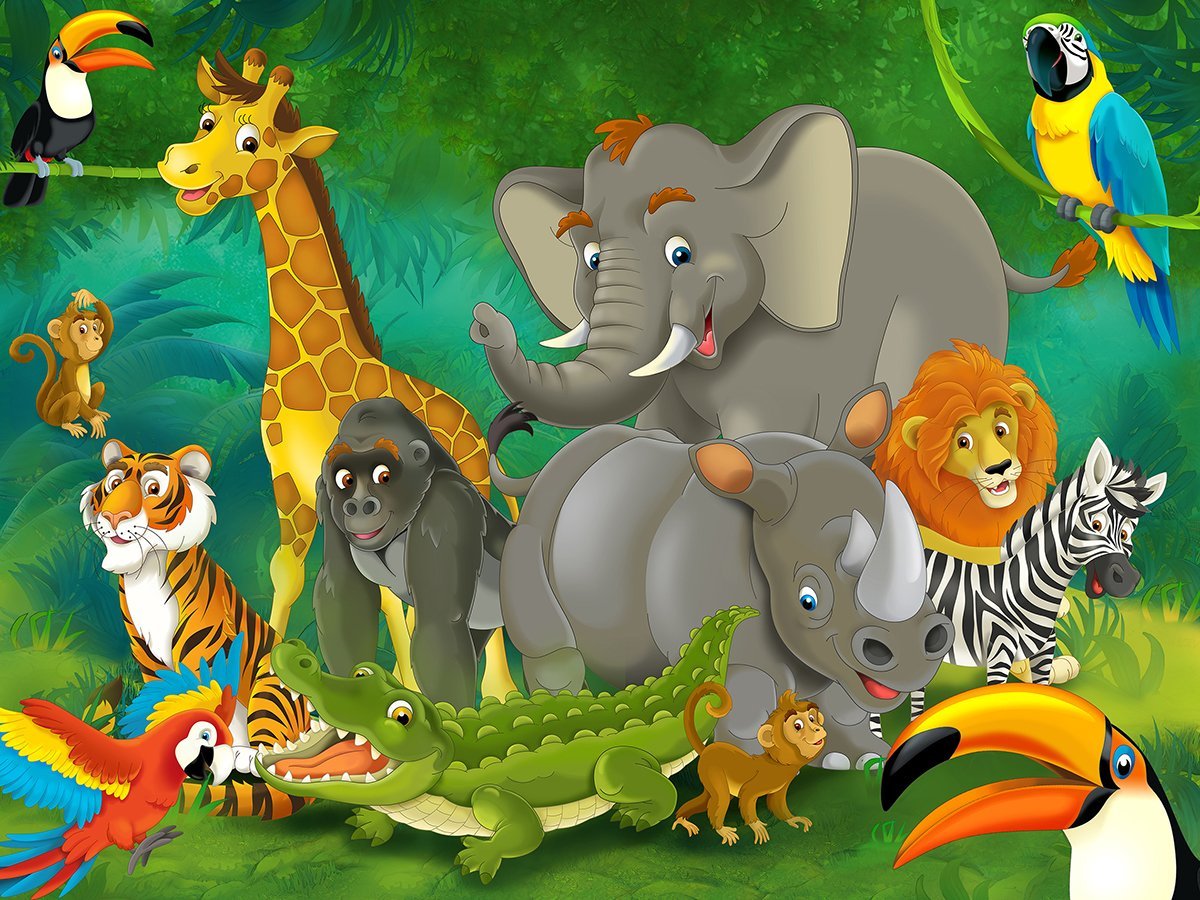 Vet on Your Baby!
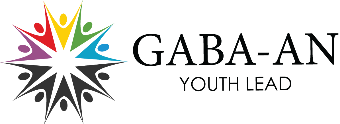 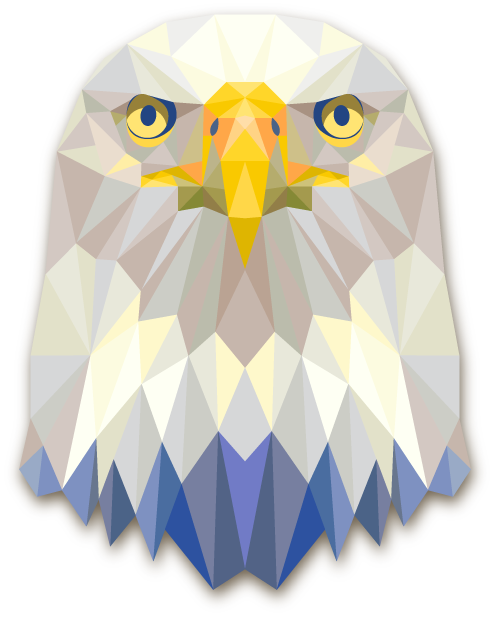 Eagle
What are your ambitions, dreams and goals in life?
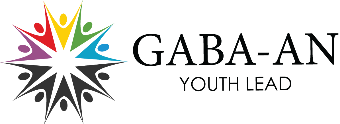 Peacock
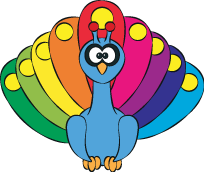 What are you proud of yourself?
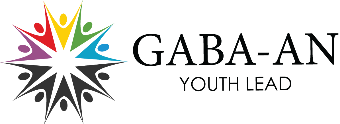 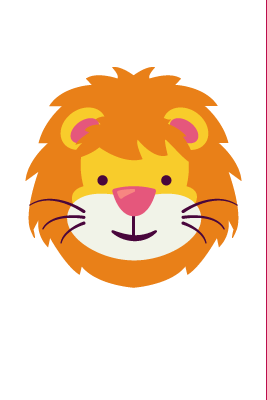 Lion
What are your strengths?
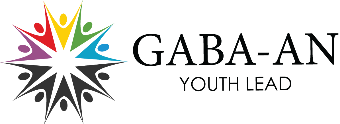 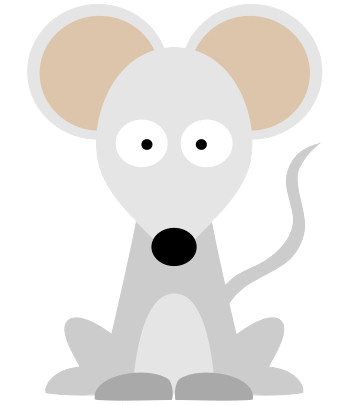 Mouse
What are your weaknesses?
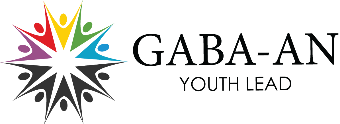 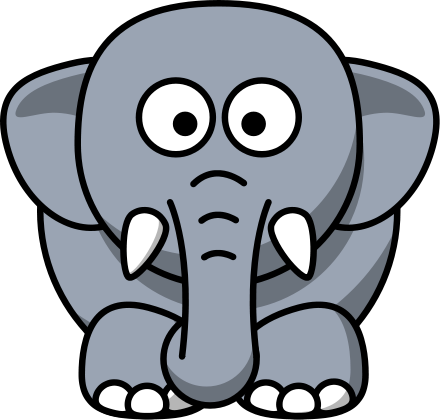 Elephant
Who are your inspirations in life?
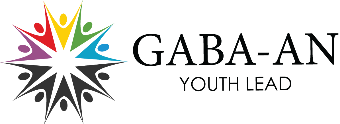 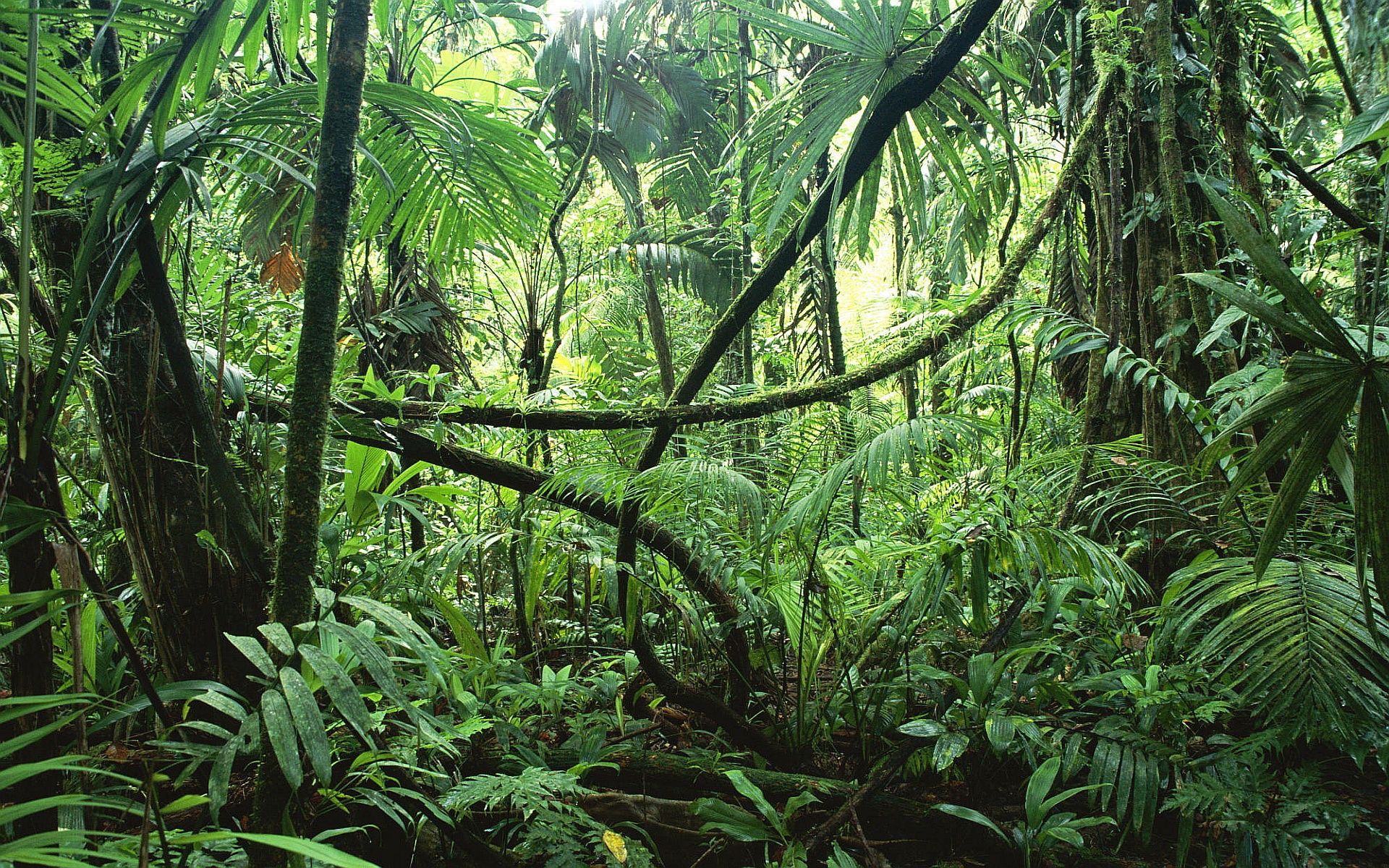 In the Jungle
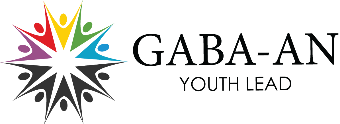 There’s a mango in the jungle, 
in the jungle, in the jungle (3x)

There’s a mango in the jungle
HEY!
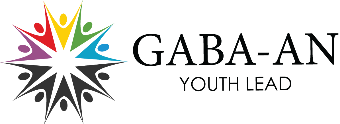 IN THE JUNGLE
There’s a FROG in the jungle, 
in the jungle, in the jungle (3x)

There’s a FROG in the jungle, hey!
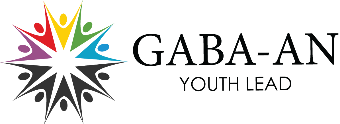 IN THE JUNGLE
There’s a PARROT in the jungle, 
in the jungle, in the jungle (3x)

There’s a PARROT in the jungle, hey!
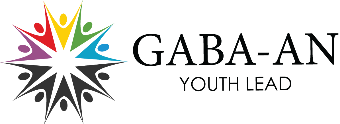 IN THE JUNGLE
There’s a DUCK in the jungle, 
in the jungle, in the jungle (3x)

There’s a DUCK in the jungle, hey!
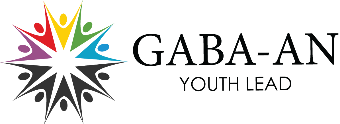 IN THE JUNGLE
There’s a PIG in the jungle, 
in the jungle, in the jungle (3x)

There’s a PIG in the jungle, hey!
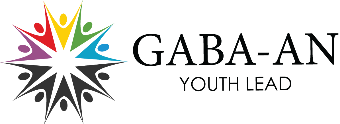 IN THE JUNGLE
There’s a TIGER in the jungle, 
in the jungle, in the jungle (3x)

There’s a TIGER in the jungle, hey!
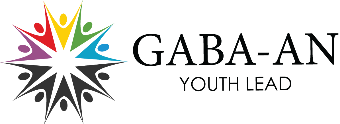 IN THE JUNGLE
There’s a PIRANHA in the jungle, 
in the jungle, in the jungle (3x)

There’s a PIRANHA in the jungle, hey!
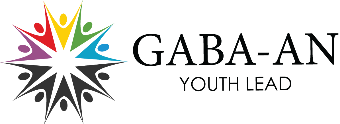 IN THE JUNGLE
There’s an ANACONDA in the jungle, 
in the jungle, in the jungle (3x)

There’s an ANACONDA in the jungle, hey!
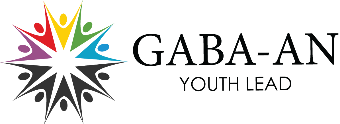 IN THE JUNGLE
There’s a MONKEY in the jungle, 
in the jungle, in the jungle (3x)

There’s a MONKEY in the jungle, hey!
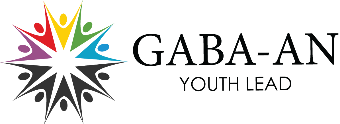 IN THE JUNGLE
Let us go with the mango, frog, parrot, to the jungle
Let us go with the duck, pig, tiger, to the jungle
Let us go with the piranha, anaconda, monkey, to the jungle
Having fun in the jungle hey!
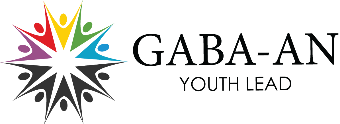 IN THE JUNGLE
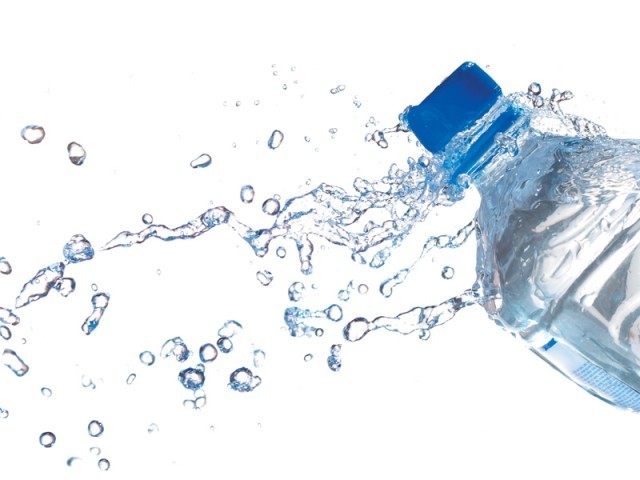 Tumblr It To Stand
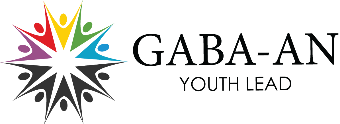 FIRST SKILL
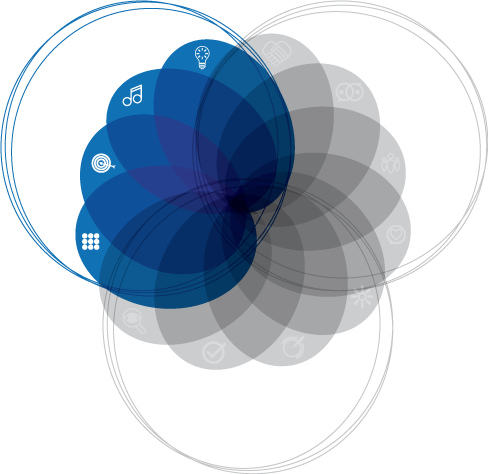 Achieving.
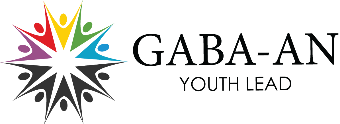 ACHIEVING.
ACHIEVING means building better understanding in oneself by:
identifying and improving the skills you have 
practicing those you don’t have 
utilizing them to attain goals in life
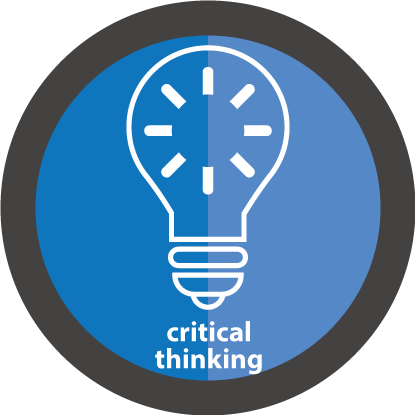 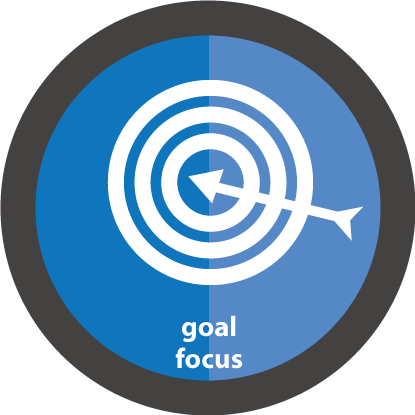 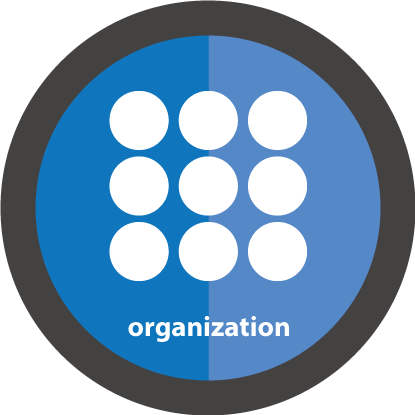 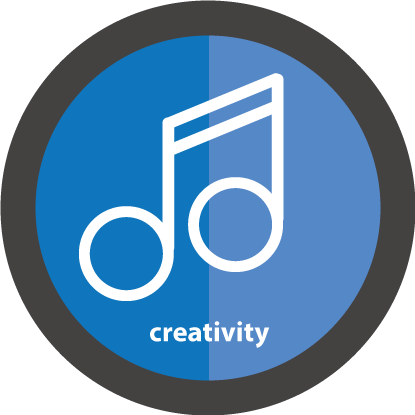 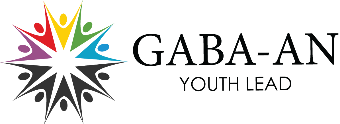 FIRST SKILL LESSON
ACHIEVING.
Core Skills
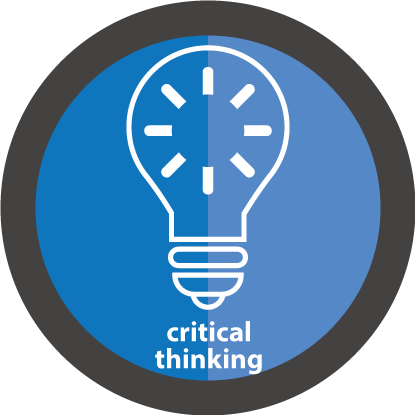 Critical Thinking
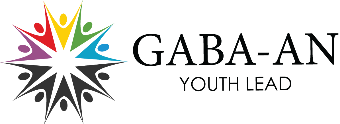 FIRST SKILL LESSON
ACHIEVING.
Core Skills
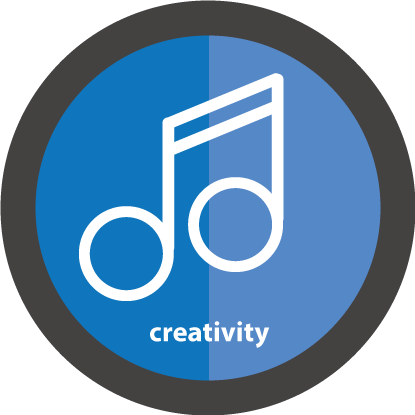 Creativity
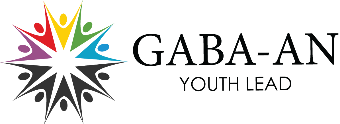 FIRST SKILL LESSON
ACHIEVING.
Core Skills
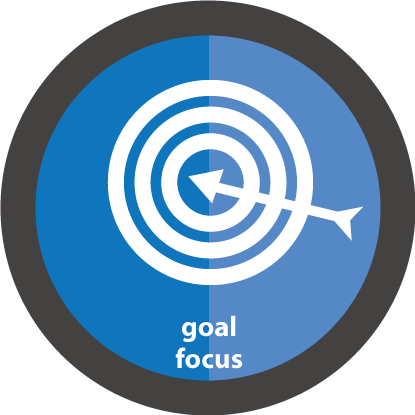 Goal Focus
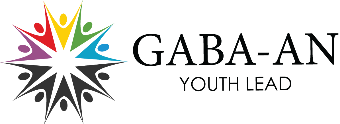 FIRST SKILL LESSON
ACHIEVING.
Core Skills
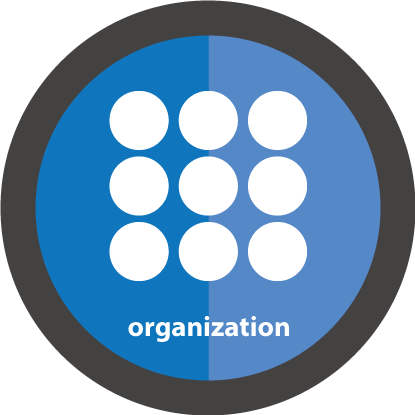 Organization
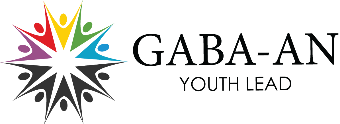 FIRST SKILL LESSON
ACHIEVING.
”What you get by achieving your goals is not as important as what you become by achieving your goals” 

- Zig Ziglar
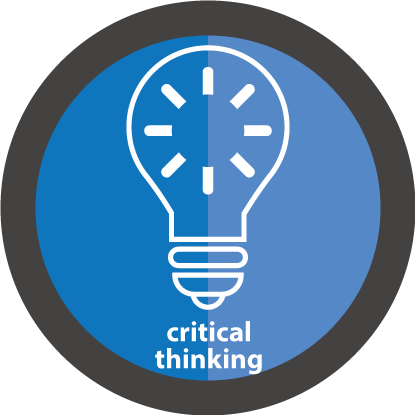 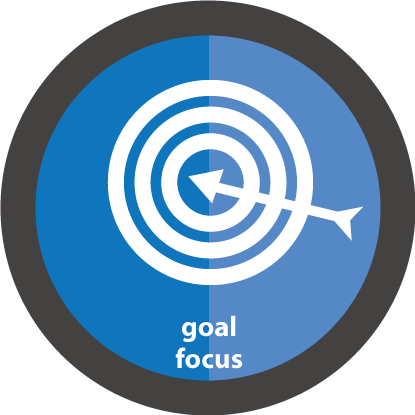 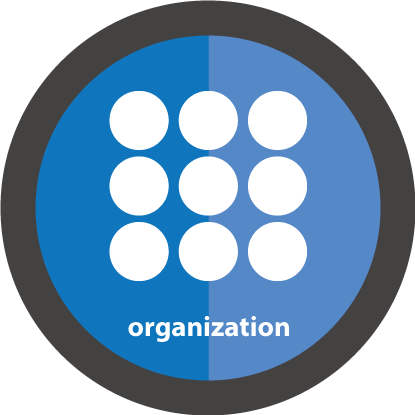 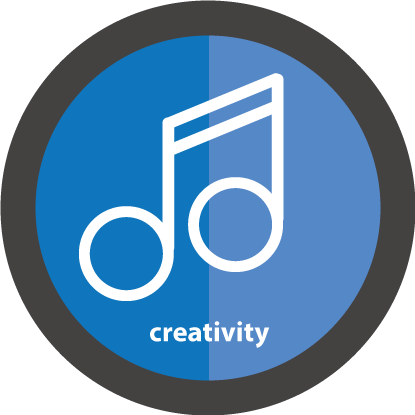 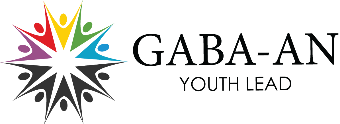 FIRST SKILL LESSON
ACHIEVING.
K-Pack – Ruler Inside.
Have a straightforward direction towards your goals.
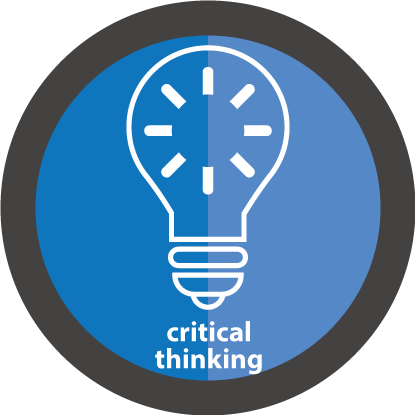 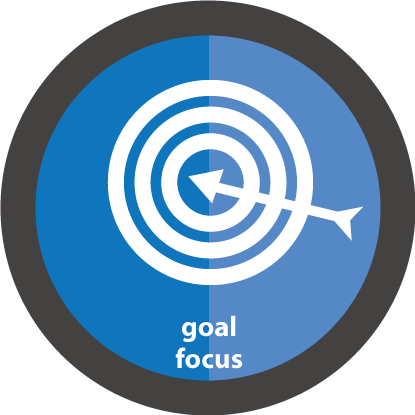 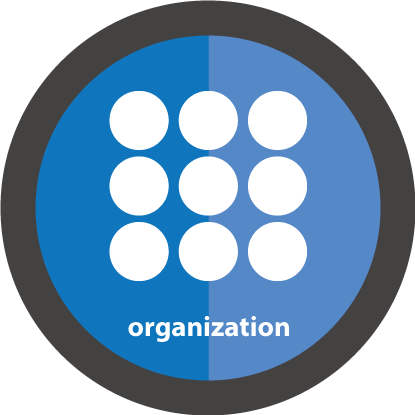 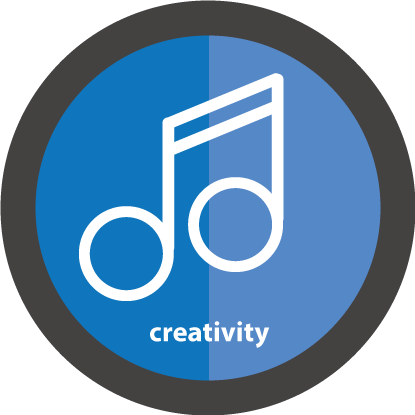 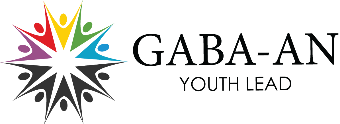 FIRST SKILL LESSON
ACHIEVING.
Align your day-to-day activities to your goals. Always make it a point to FOCUS; never straying from the right path of success. Trace a straight path towards the best you.
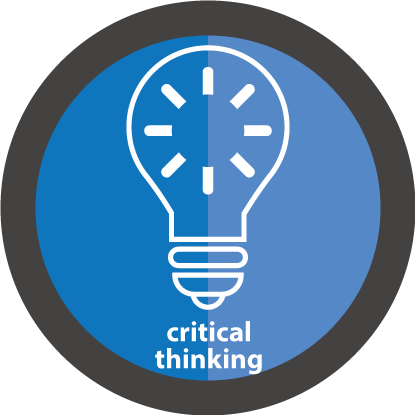 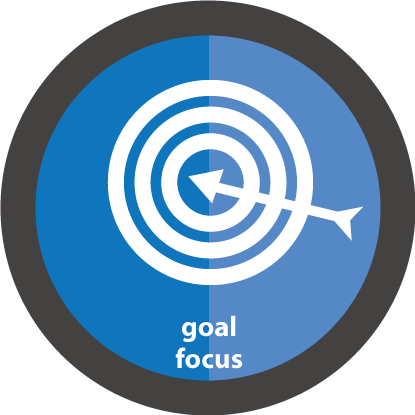 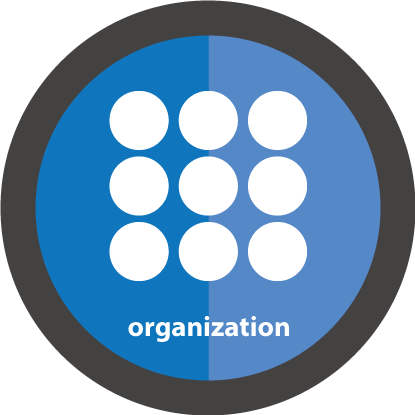 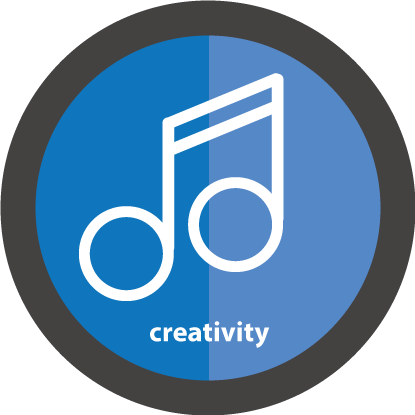 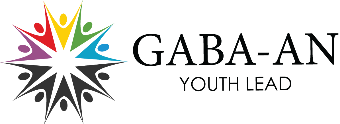 FIRST SKILL LESSON
STOMP THE YARD
ACHIEVING
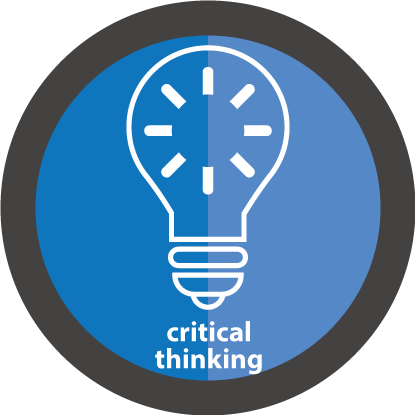 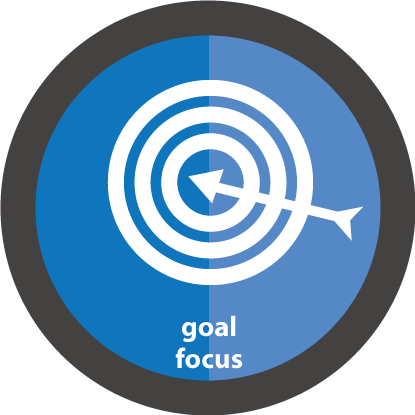 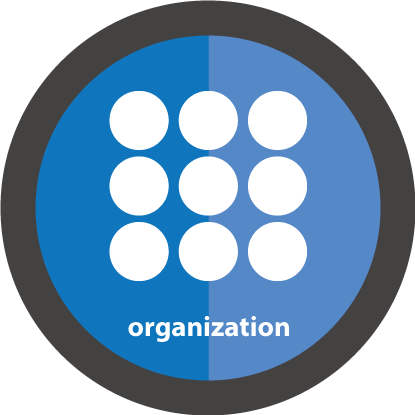 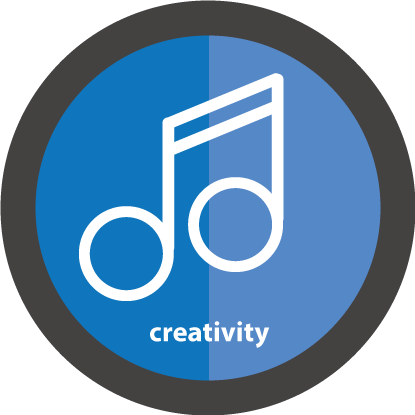 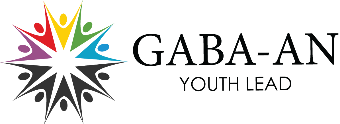 FIRST SKILL LESSON
Lulalu
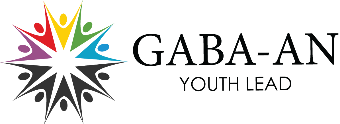 Lulalulalula  lulalulaley 
Lulalulalulaley 
(repeat)
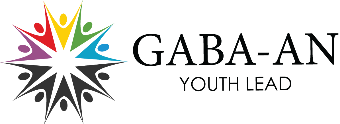 Lulalu
Put your right hand in
Put your right hand out
Put your right hand in
And you shake it all around
And dance the boogie boogie and turn around
Let us praise the Lord
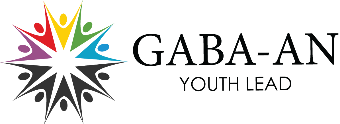 LULALU
Put your right shoulder in
….
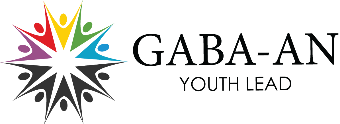 LULALU
Put your right foot in
….
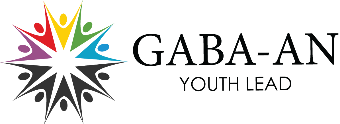 LULALU
Put your whole body in
….
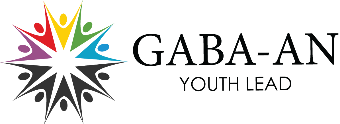 LULALU
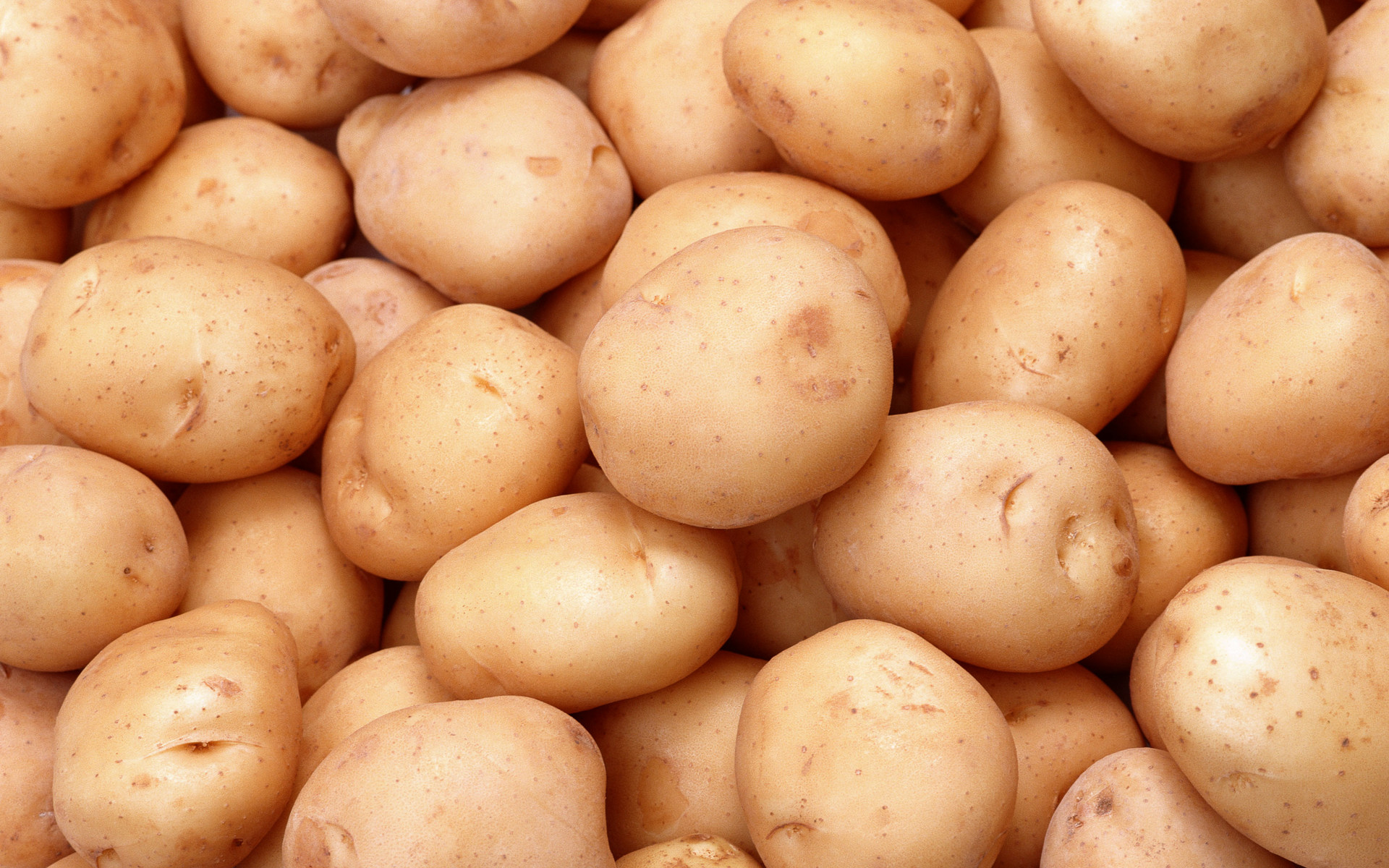 Hot Potatoes
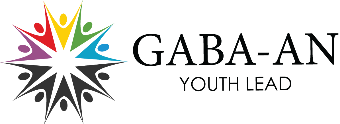 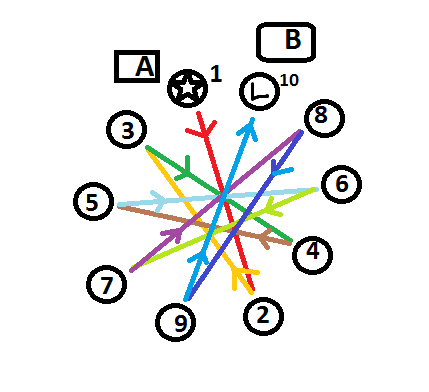 Pattern for Passing
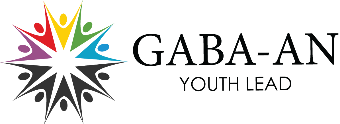 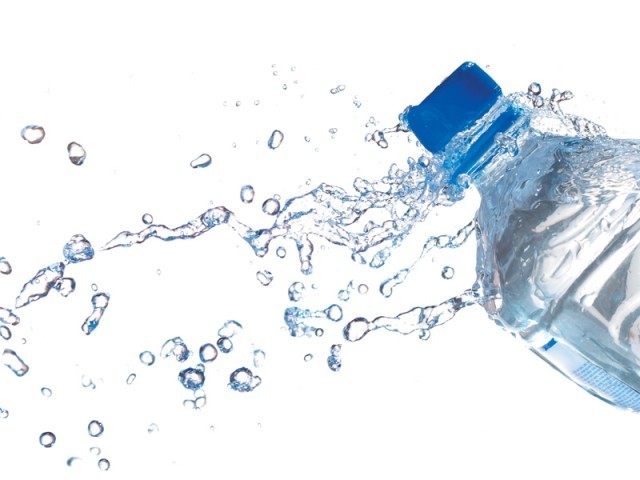 1st Activity
Tumblr It To Stand
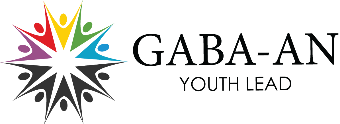 FIRST SKILL
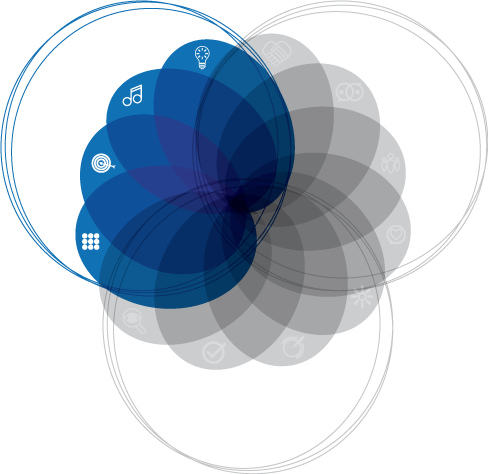 Achieving.
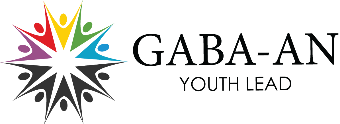 SECOND SKILL
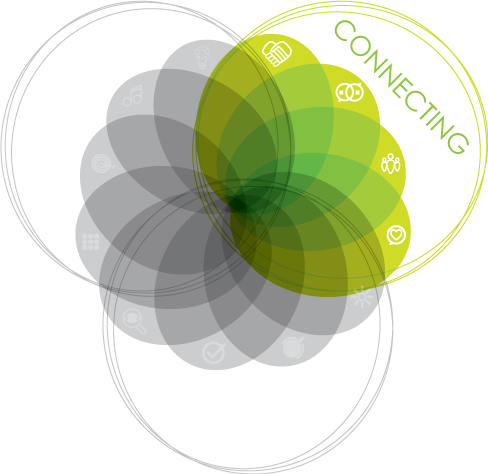 CONNECTING.
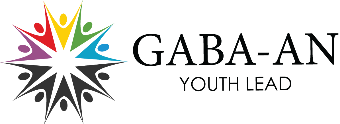 CONNECTING.
CONNECTING is the skill where you are able to play your part in a group be it in school, at home, in the community, etc. by doing what you are good at FOR THE GOOD OF OTHERS, THEN YOURSELF.
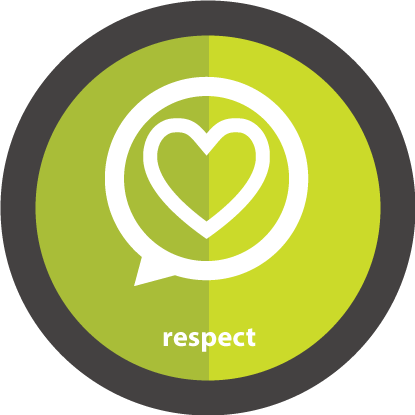 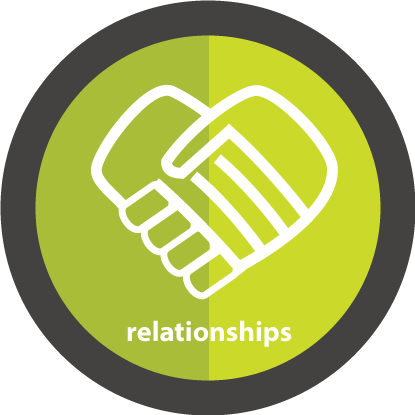 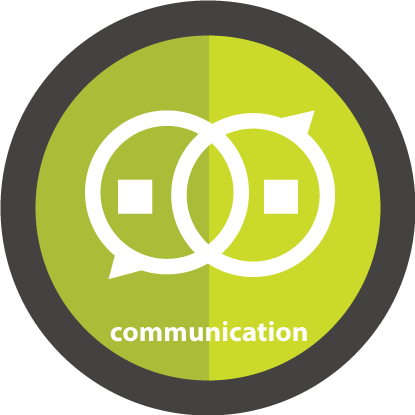 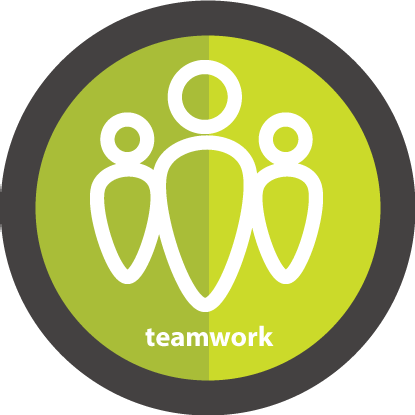 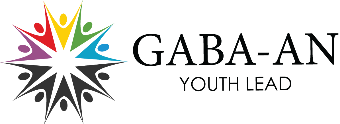 SECOND SKILL LESSON
CONNECTING.
Core Skills
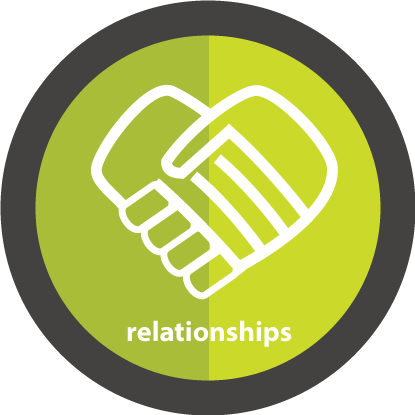 Relationships
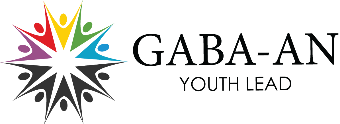 FIRST SKILL LESSON
CONNECTING.
Core Skills
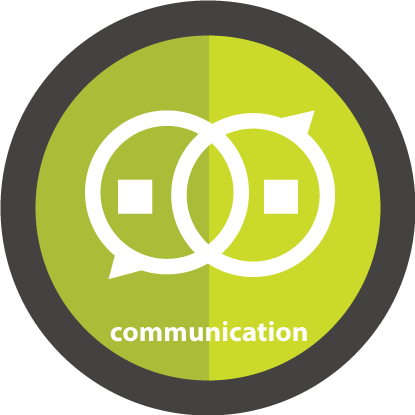 Communication
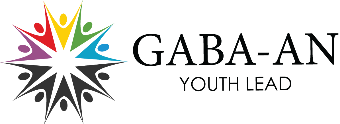 FIRST SKILL LESSON
CONNECTING.
Core Skills
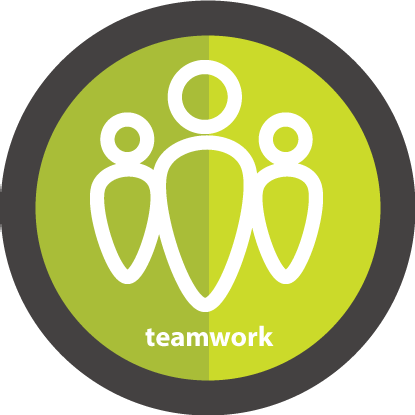 Teamwork
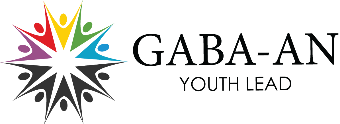 FIRST SKILL LESSON
CONNECTING.
Core Skills
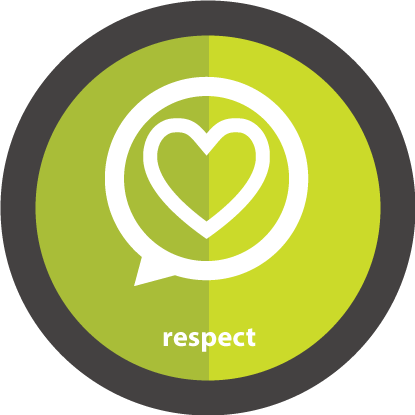 Respect
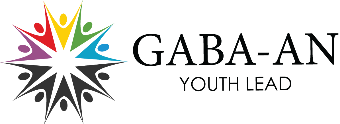 FIRST SKILL LESSON
CONNECTING.
“We cannot live only for ourselves. A thousand fibers connect us with our fellow men.

- Herman Melville
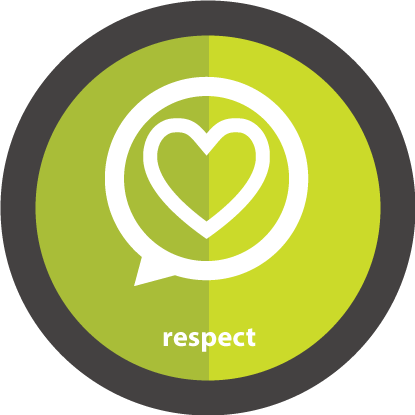 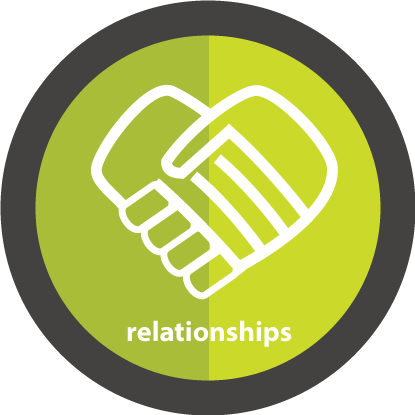 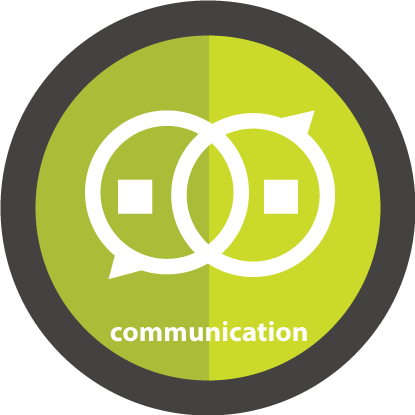 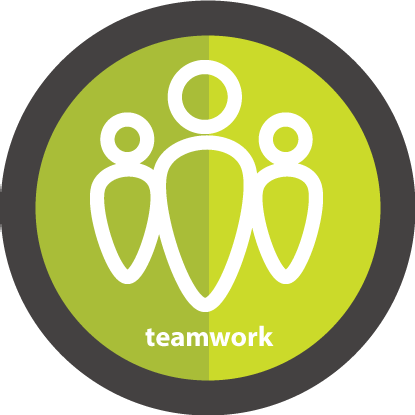 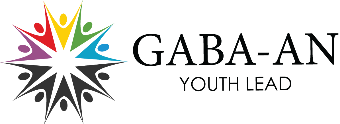 SECOND SKILL LESSON
CONNECTING.
K-Pack – Glue Inside.
A glue applied to the surfaces of materials binds them together and resists separation.
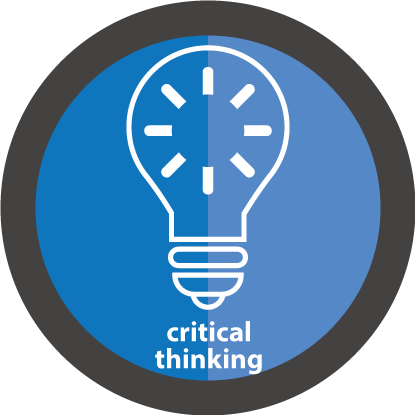 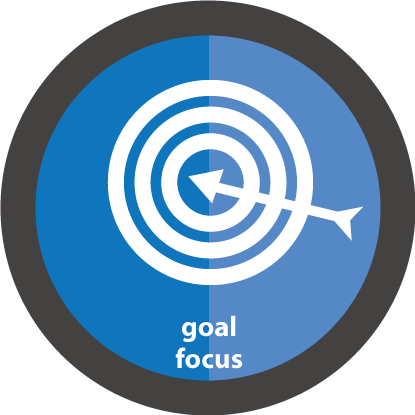 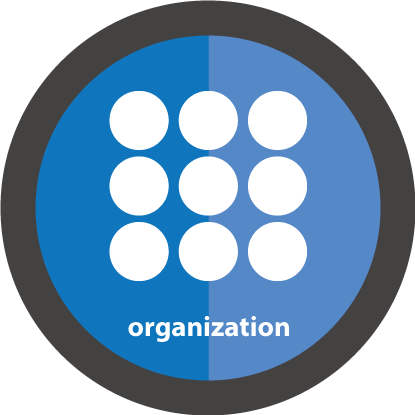 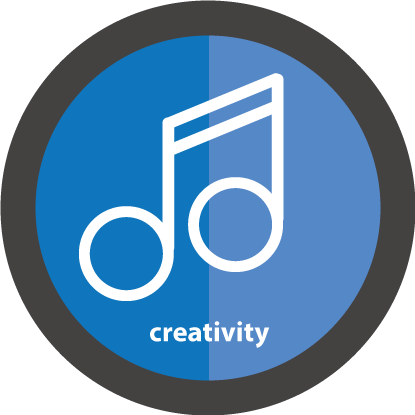 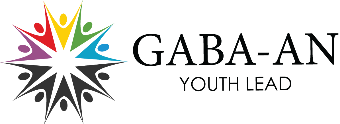 FIRST SKILL LESSON
CONNECTING.
We are born to become part of the society therefore a part of one community and one human family. We are to work together to achieve our common goals. There is strength in unity. Each one is different and unique, but equally, each has a vital role towards the common good.
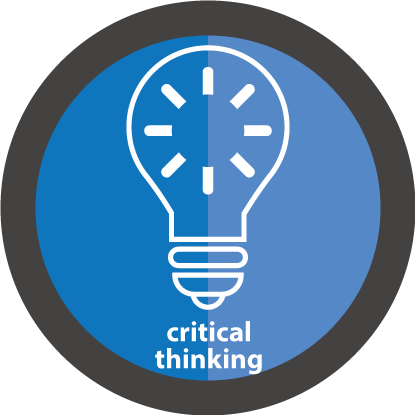 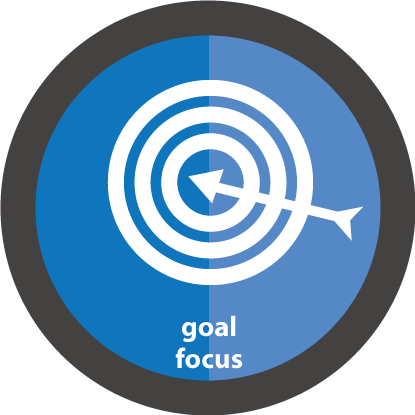 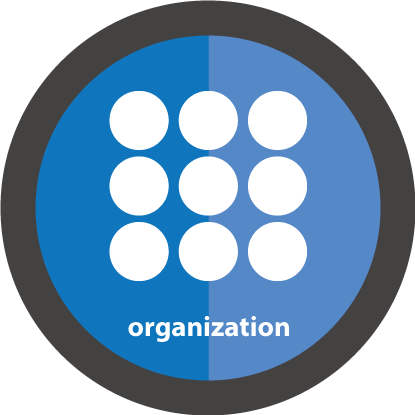 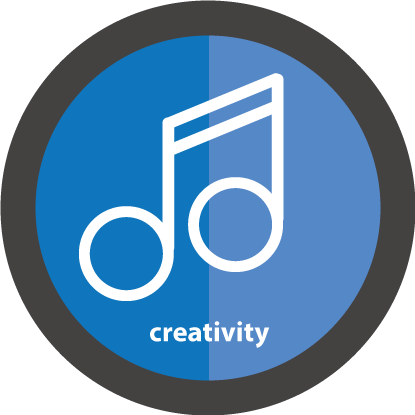 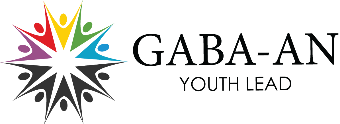 FIRST SKILL LESSON
STOMP THE YARD
CONNECTING
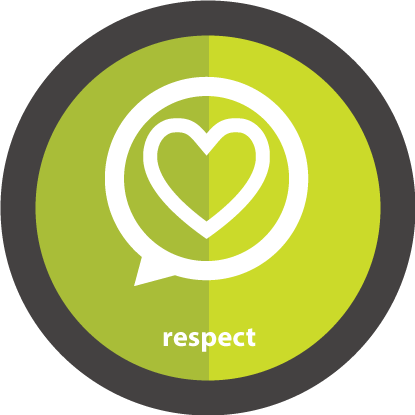 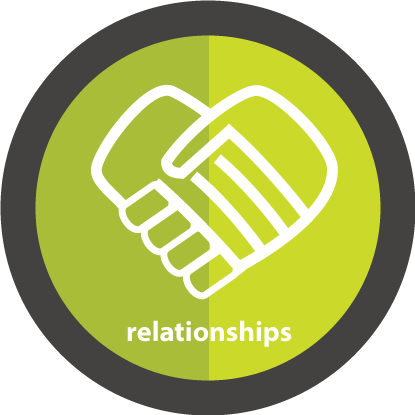 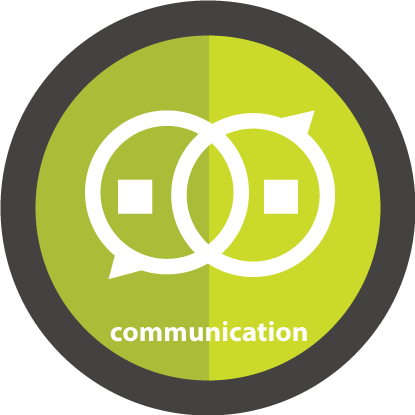 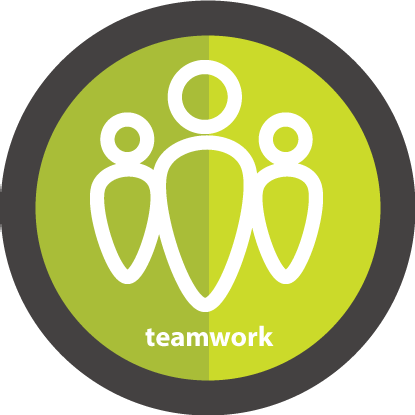 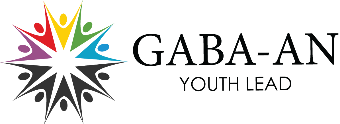 SECOND SKILL LESSON
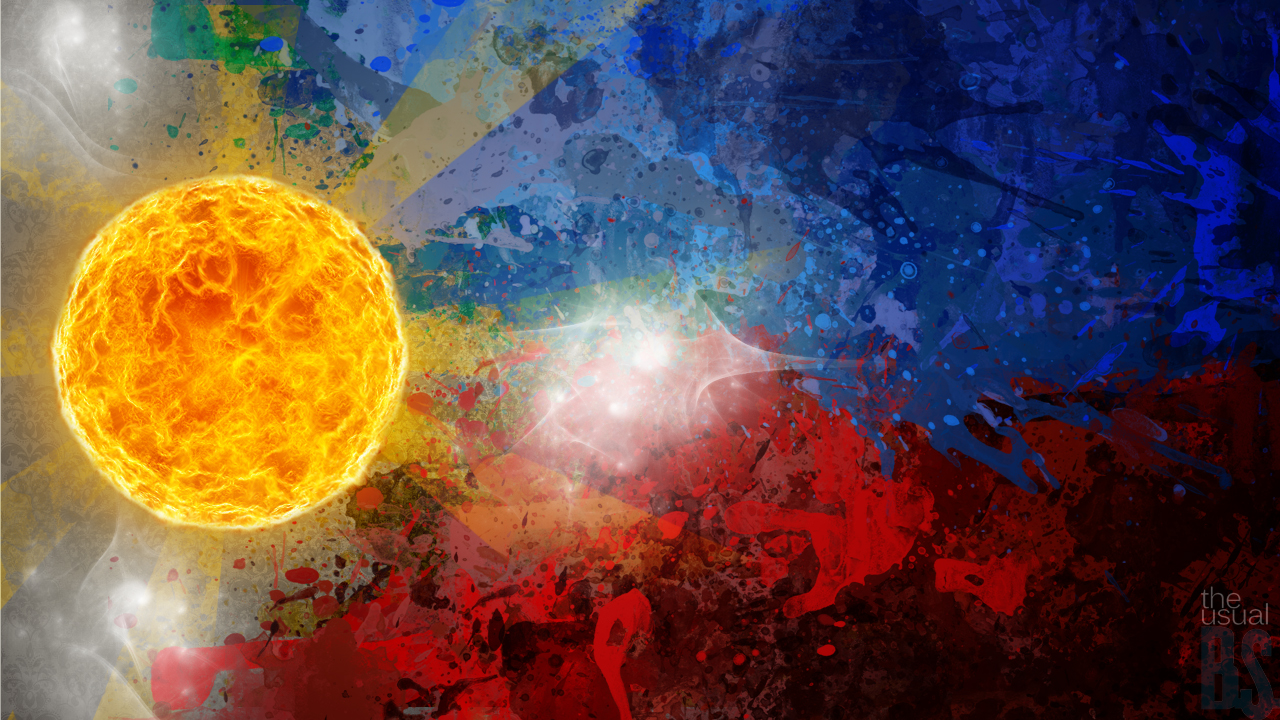 PI-LI-PI-NO
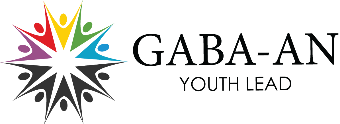 PI…
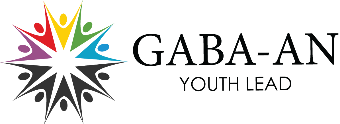 PI-LI-PI-O
LI…
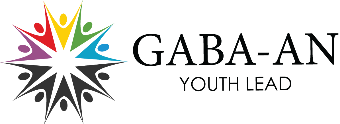 PI-LI-PI-O
PI…
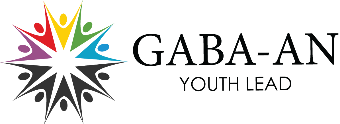 PI-LI-PI-O
NO…
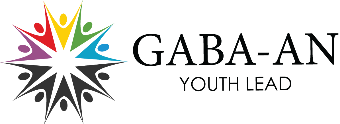 PI-LI-PI-O
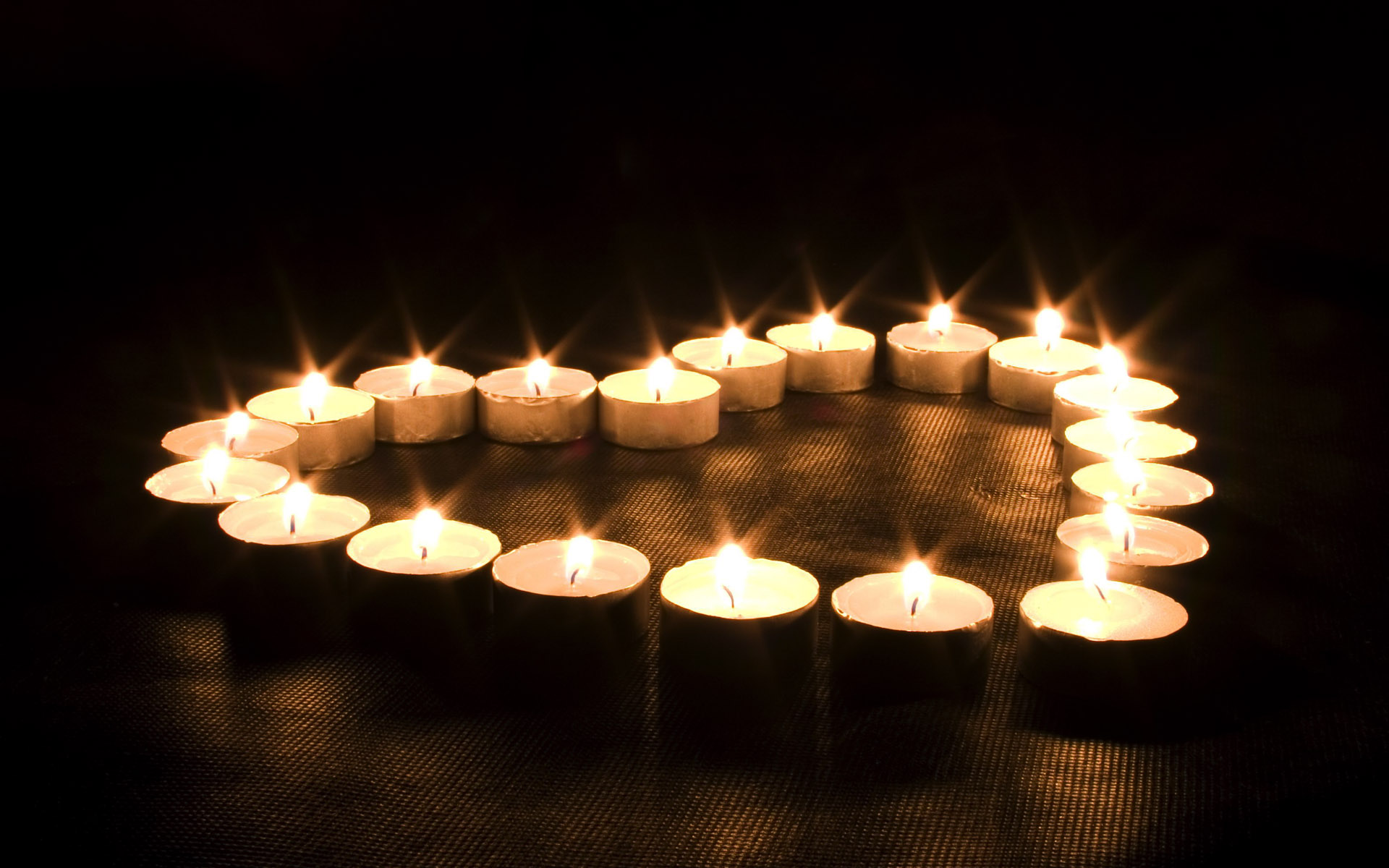 Candle With Care
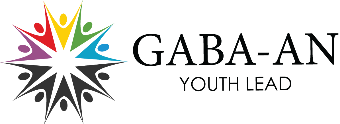 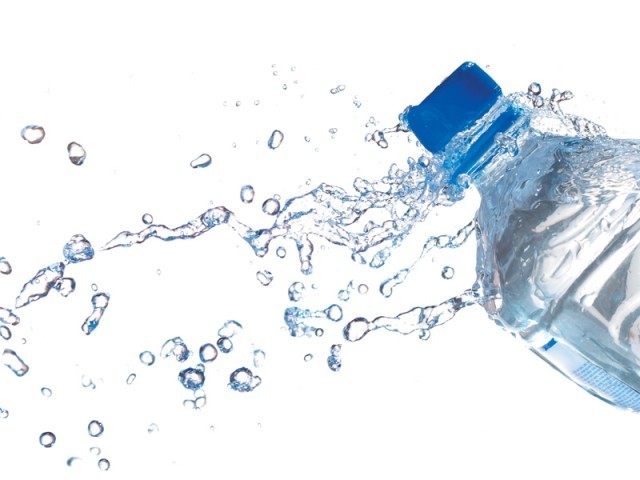 1st Activity
Tumblr It To Stand
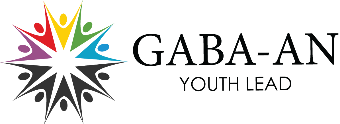 FIRST SKILL
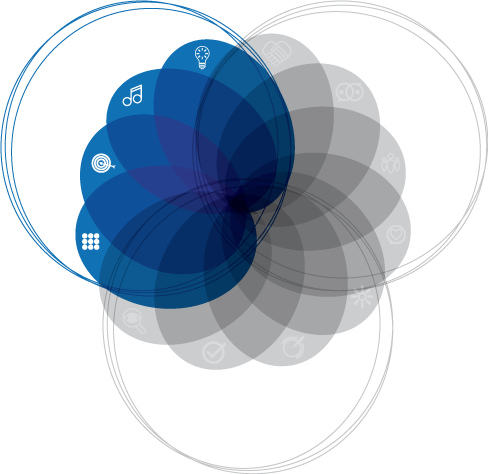 Achieving.
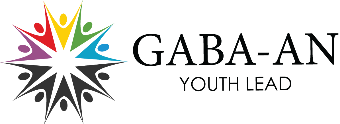 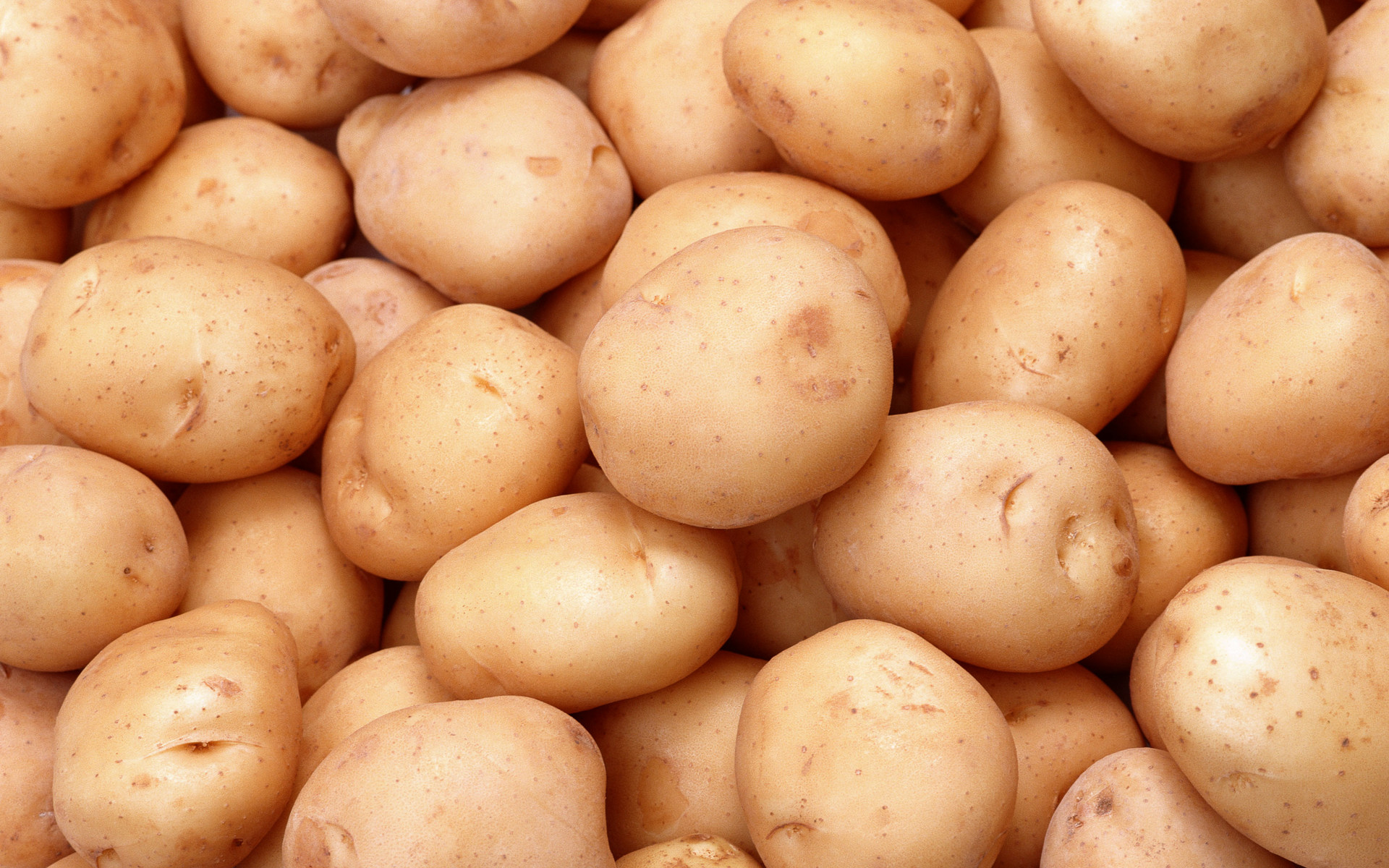 2nd Activity
Hot Potatoes
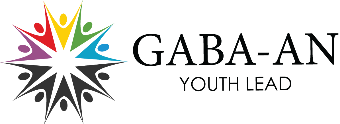 SECOND SKILL
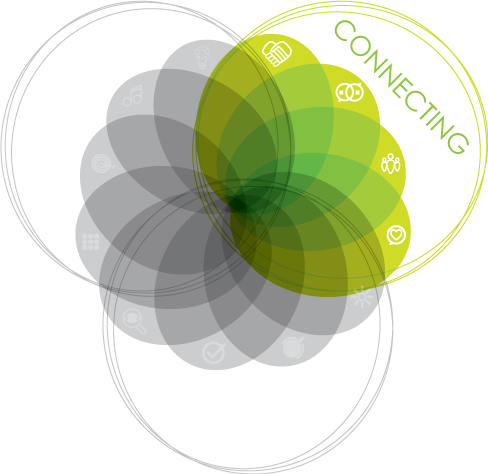 CONNECTING.
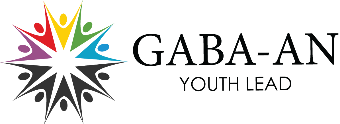 THIRD SKILL
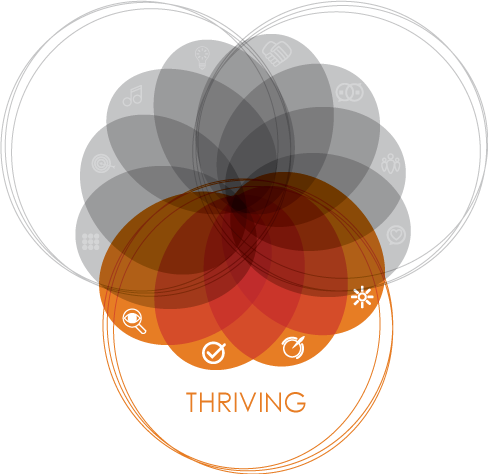 THRIVING.
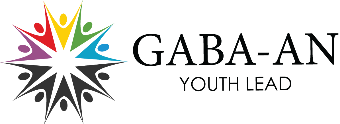 THRIVING.
THRIVING is when you exercise your skills to its highest potentials and share it to others.
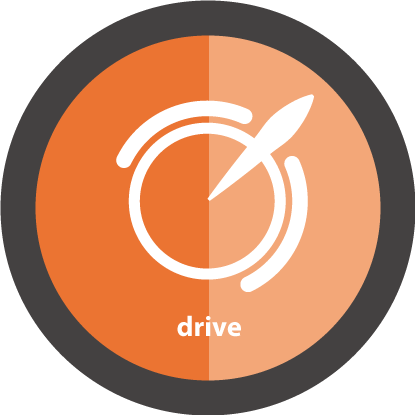 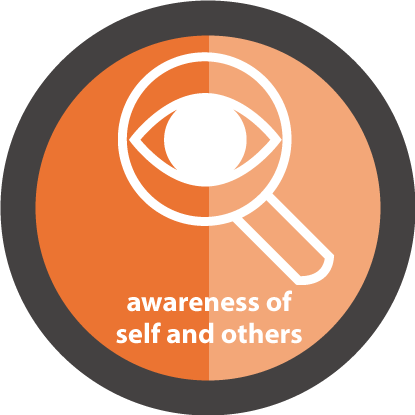 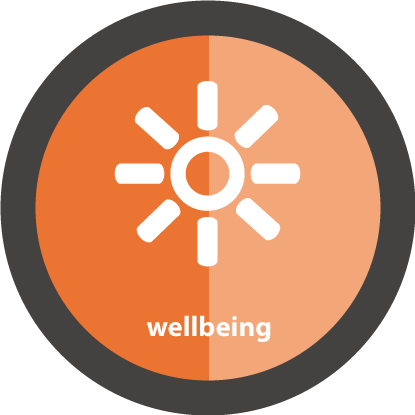 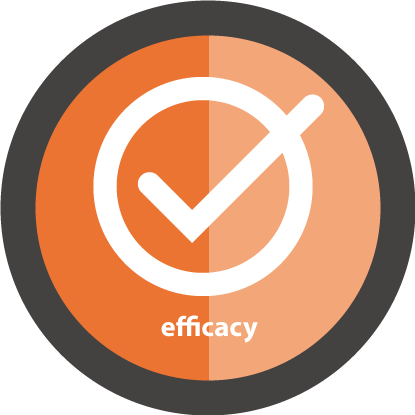 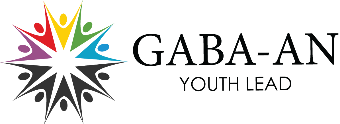 THIRD SKILL LESSON
THRIVING.
Core Skills
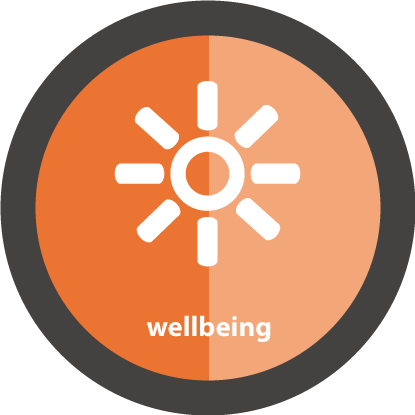 Wellbeing
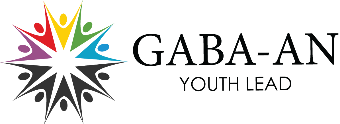 THIRD SKILL LESSON
THRIVING.
Core Skills
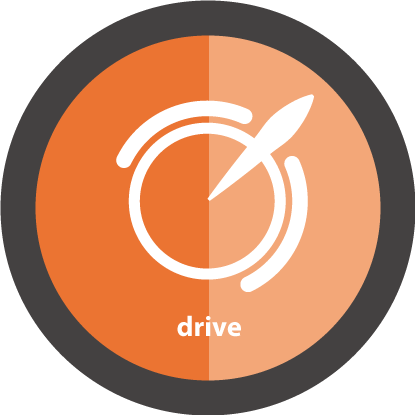 Drive
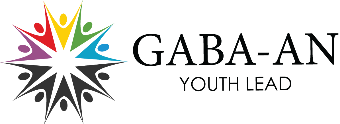 THIRD SKILL LESSON
THRIVING.
Core Skills
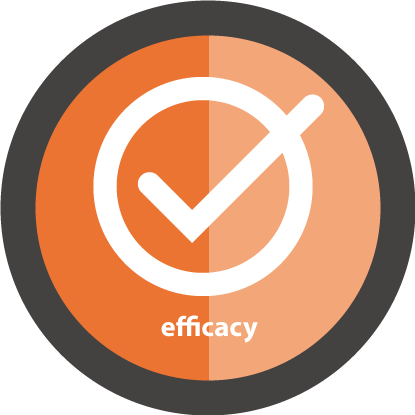 Efficacy
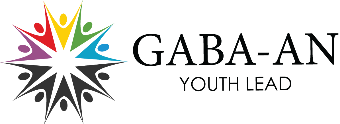 THIRD SKILL LESSON
THRIVING.
Core Skills
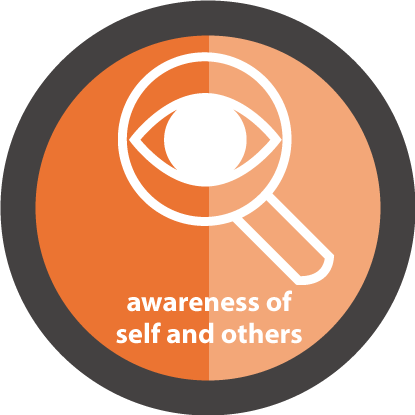 Awareness of Self and others
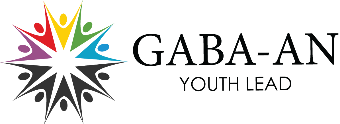 THIRD SKILL LESSON
THRIVING.
“Let your legacy be how you love, how you treat people, and the light you bring to the world instead of the stuff you leave behind.”

- Anonymous
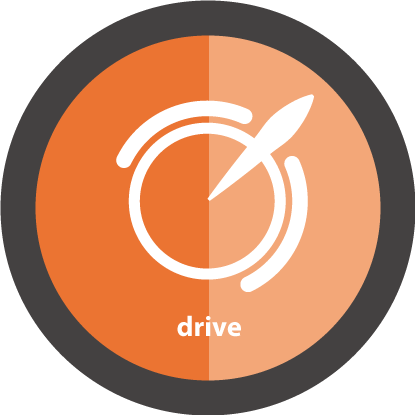 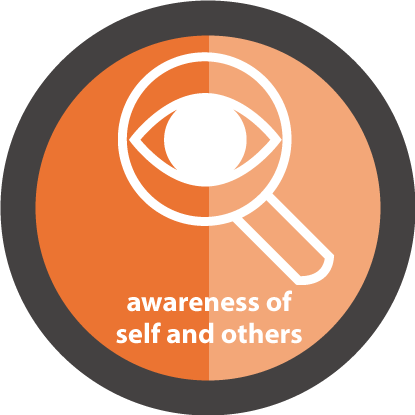 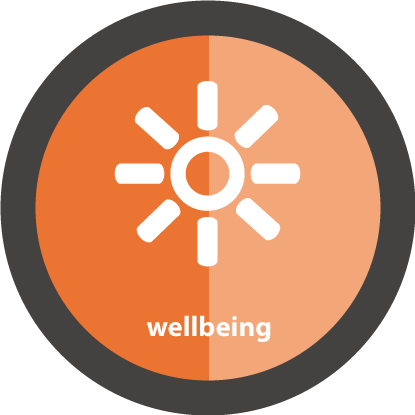 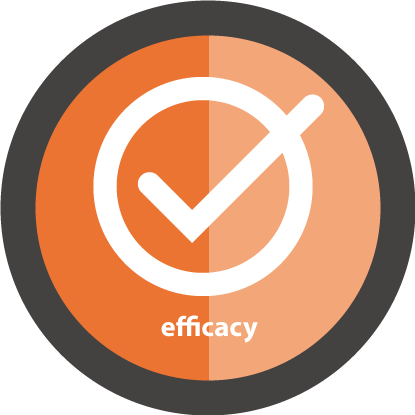 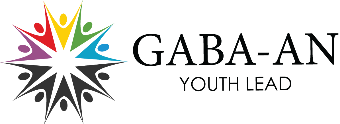 THIRD SKILL LESSON
THRIVING.
K-Pack – Pencil Inside.
A pencil is a writing utensil.
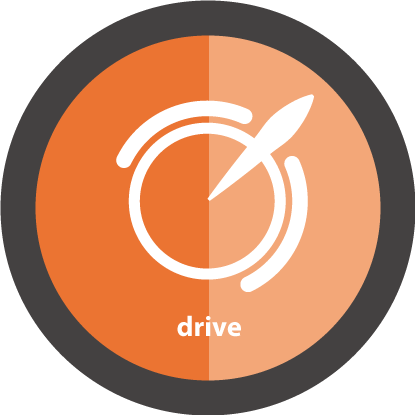 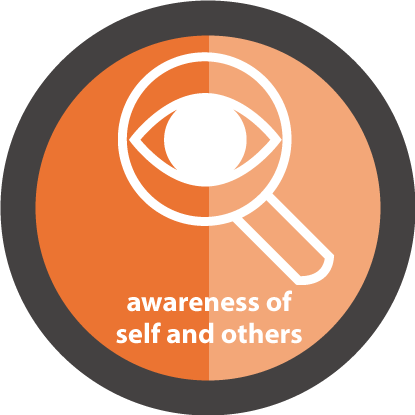 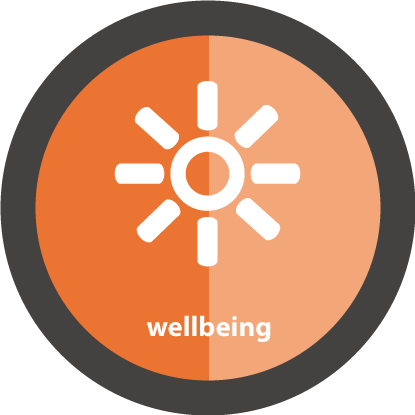 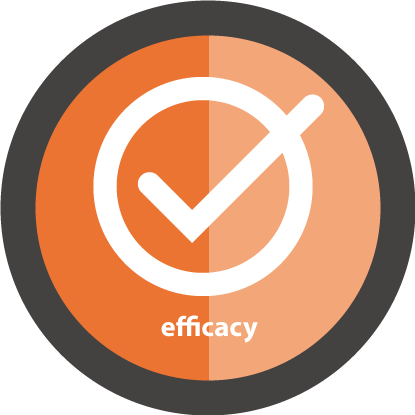 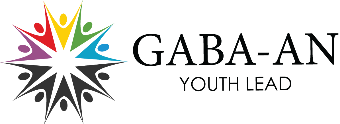 THIRD SKILL LESSON
THRIVING.
It leaves a mark. Leave a mark (a legacy) in this world. You can start at your young age now by sharing your talents and abilities to others.
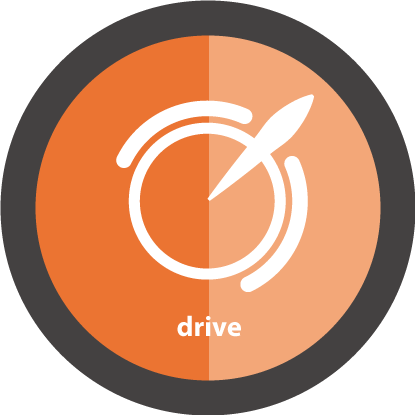 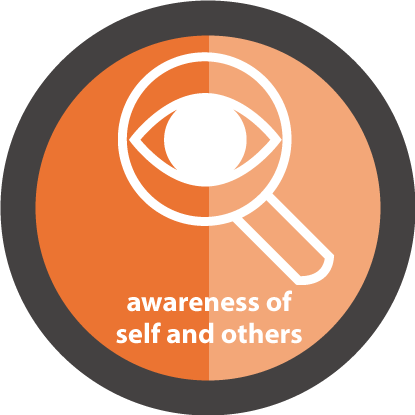 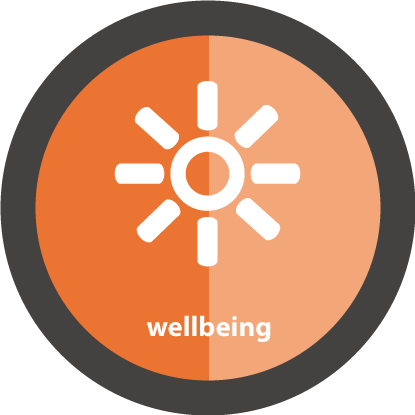 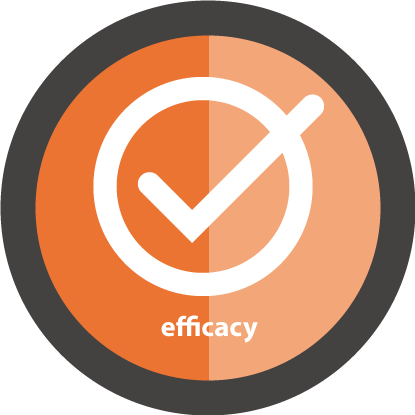 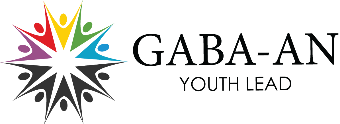 THIRD SKILL LESSON
STOMP THE YARD
THRIVING
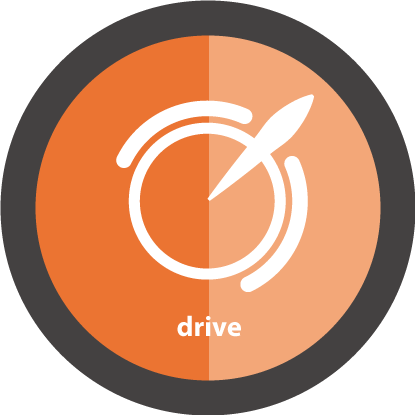 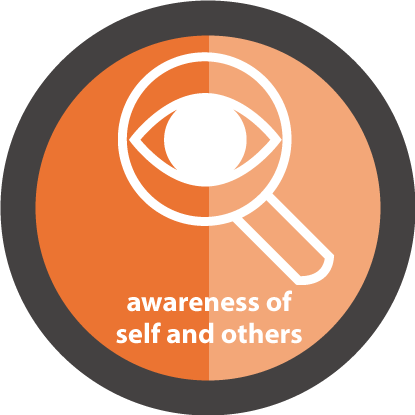 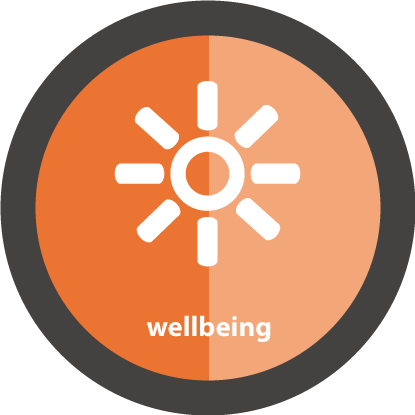 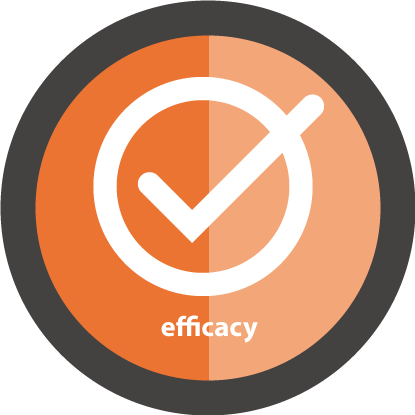 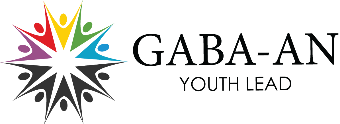 THIRD SKILL LESSON
Bubuka ang Bulaklak vs Zombies
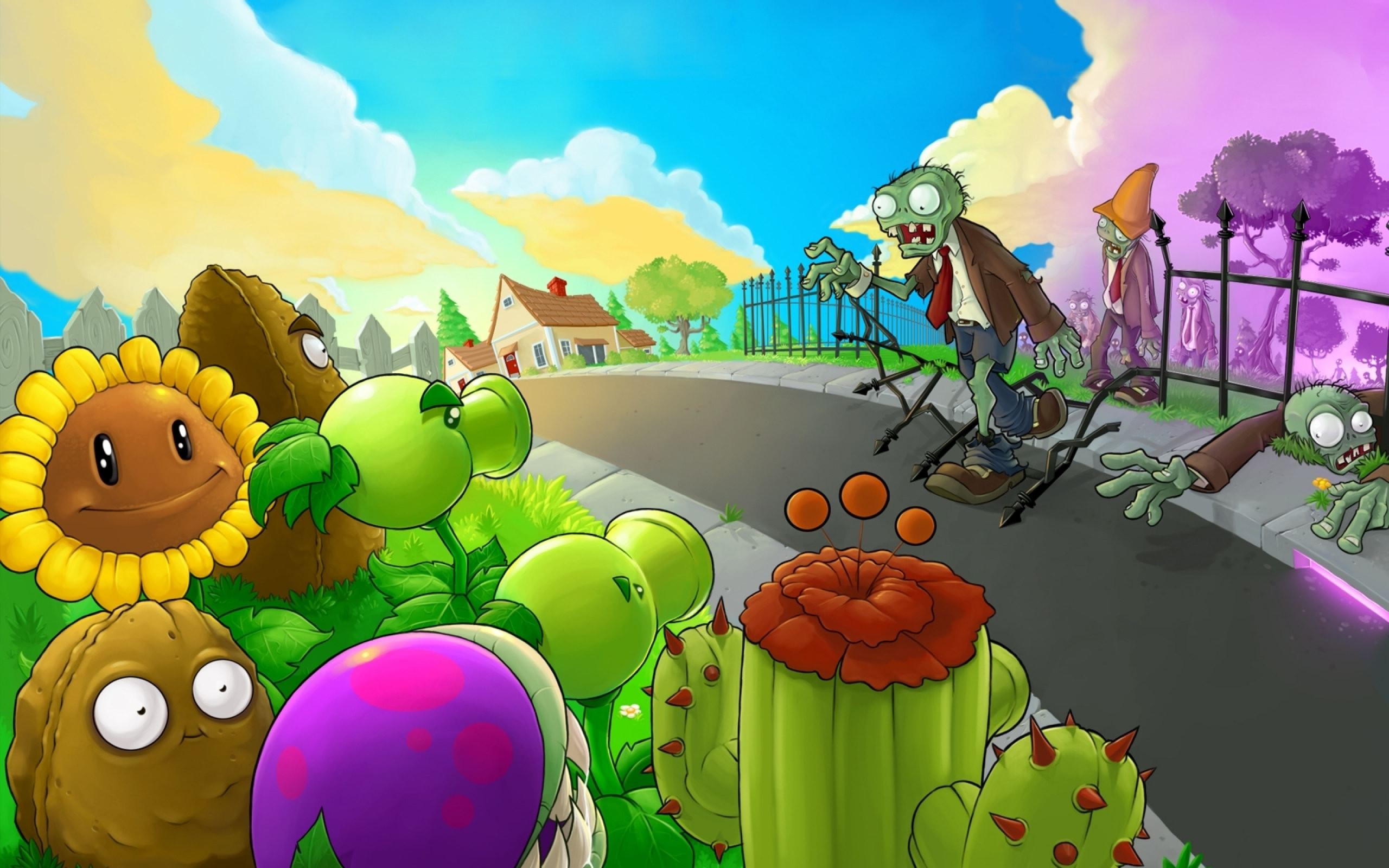 ubuka
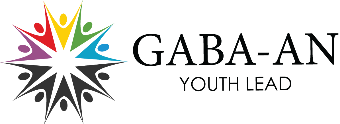 ...Left Arm Edition...
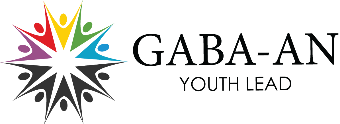 BUBUKA ANG BULAKLAK VS ZOMBIES
...Right Leg Edition...
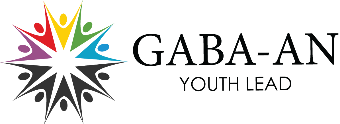 BUBUKA ANG BULAKLAK VS ZOMBIES
...Left Leg Edition...
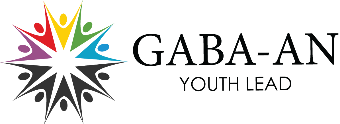 BUBUKA ANG BULAKLAK VS ZOMBIES
...Whole Body Edition...
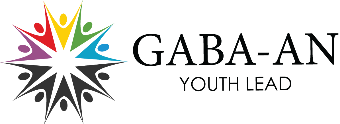 BUBUKA ANG BULAKLAK VS ZOMBIES
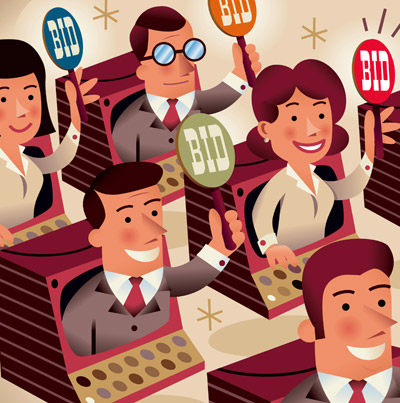 Bid for Me
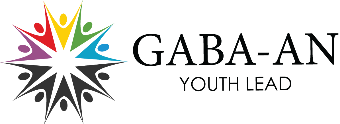 70,000
100,000
50,000
20,000
5,000
10,000
125,000
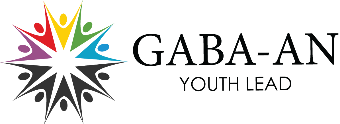 BID VALUES
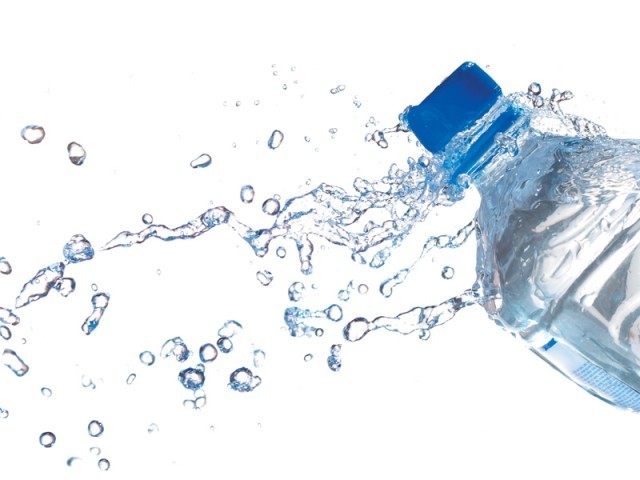 1st Activity
Tumblr It To Stand
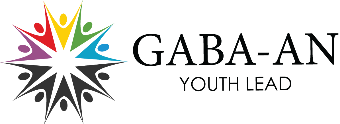 FIRST SKILL
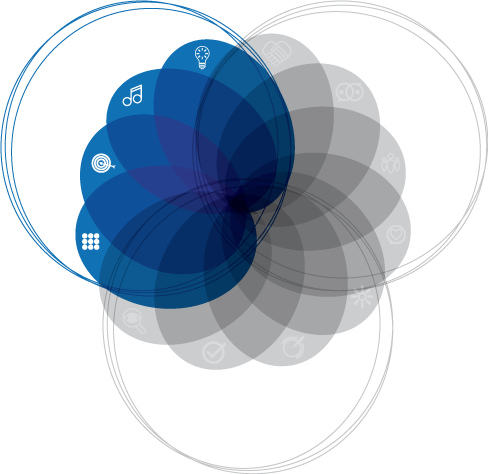 Achieving.
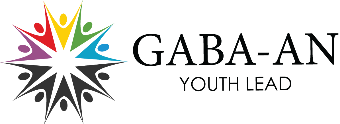 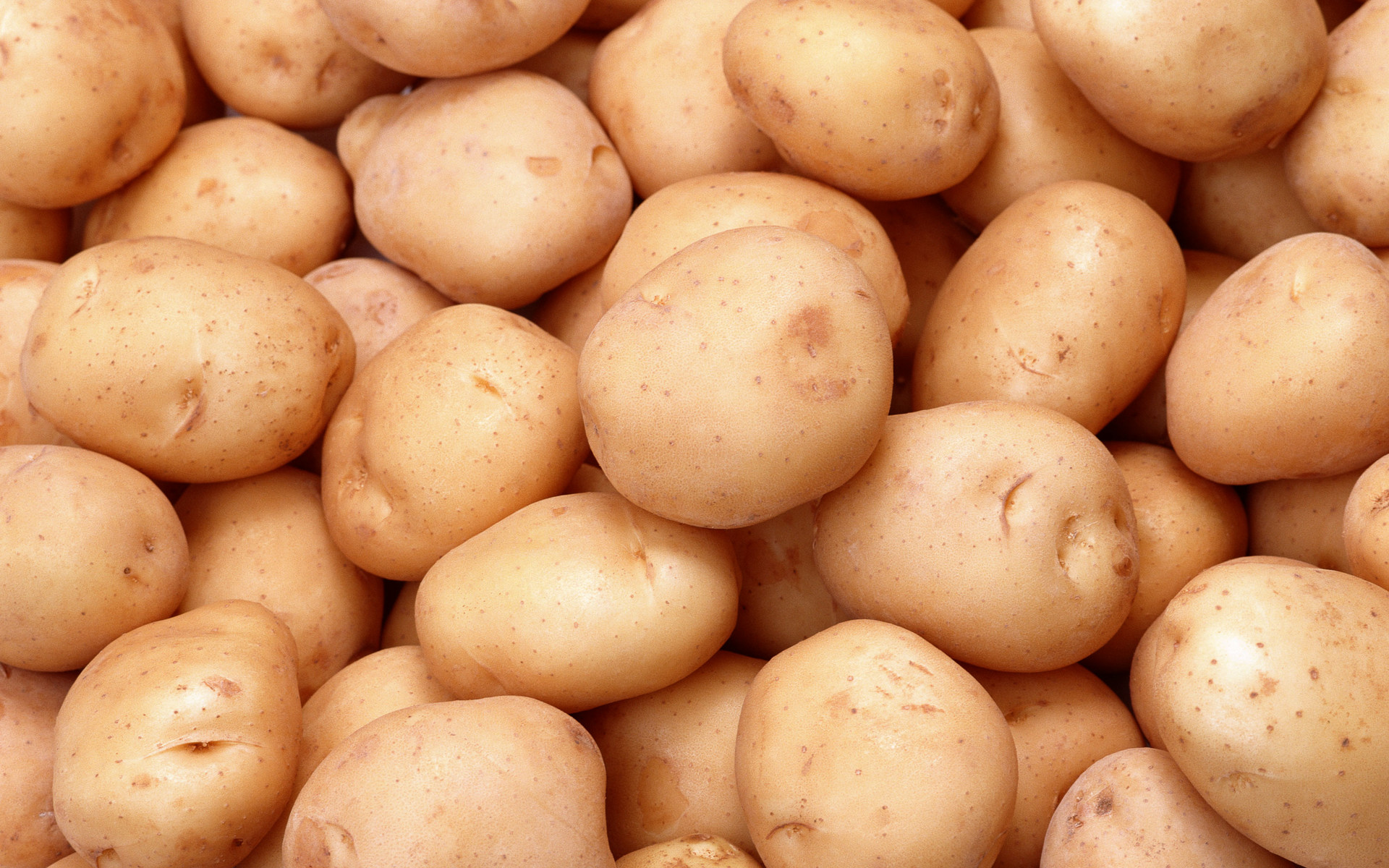 2nd Activity
Hot Potatoes
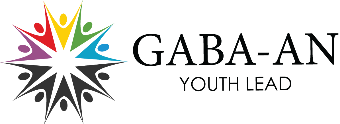 SECOND SKILL
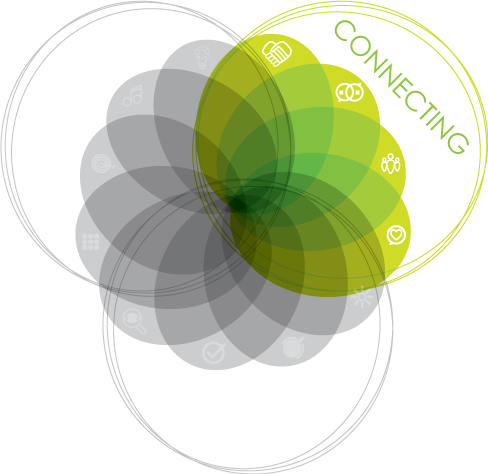 CONNECTING.
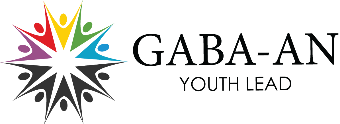 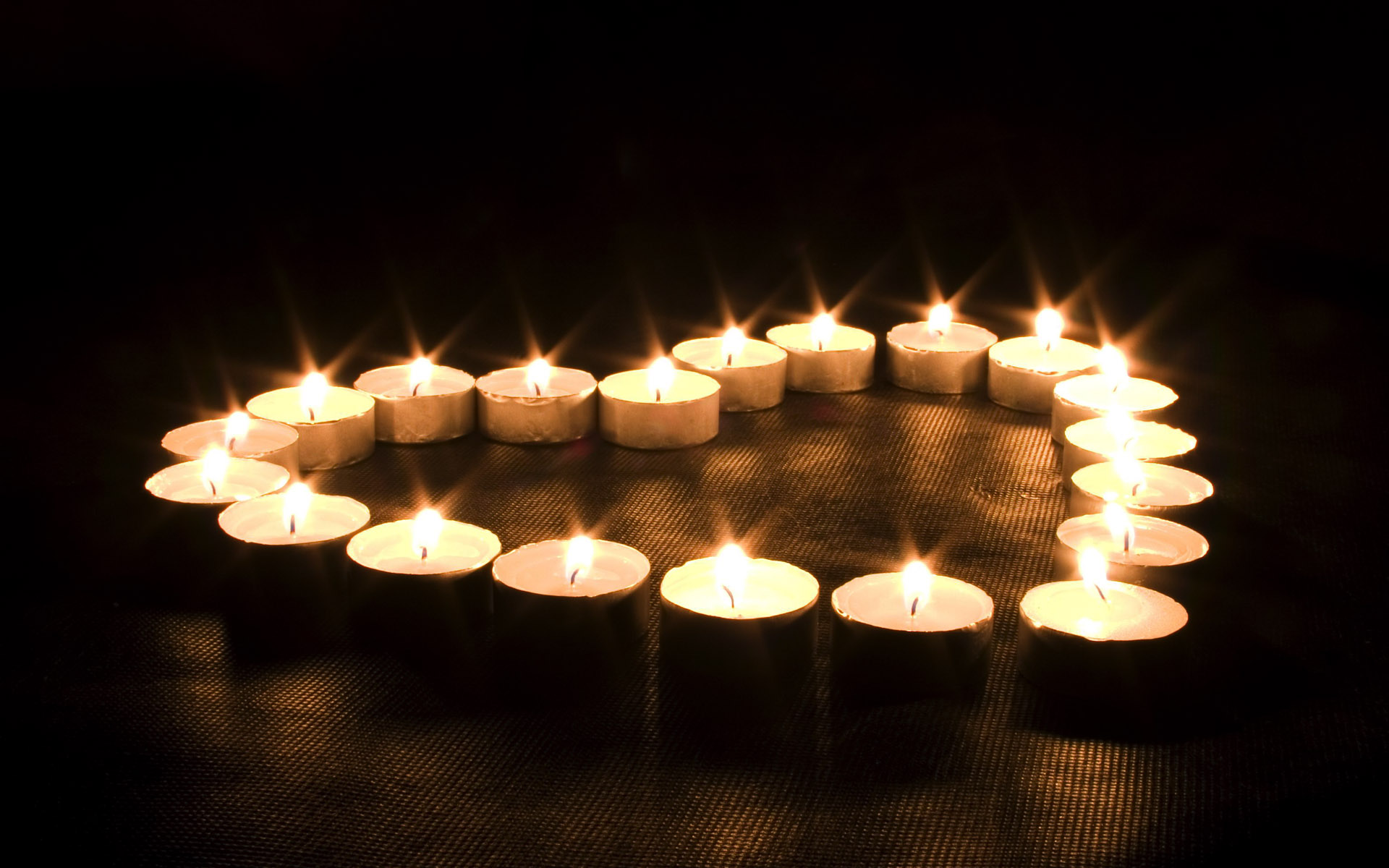 Candle With Care
3rd Activity
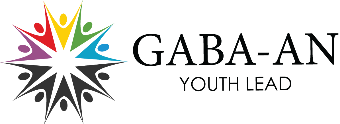 THIRD SKILL
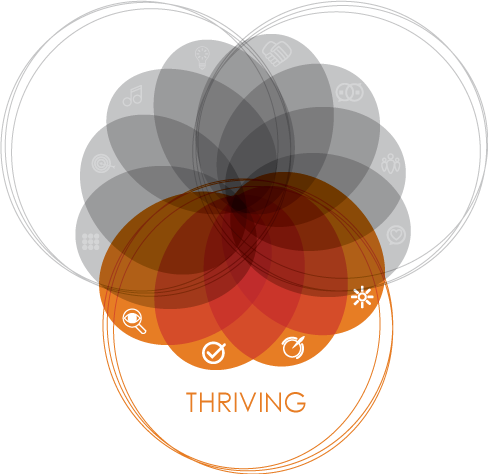 THRIVING.
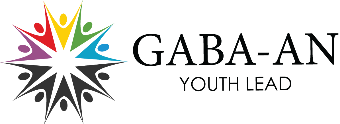 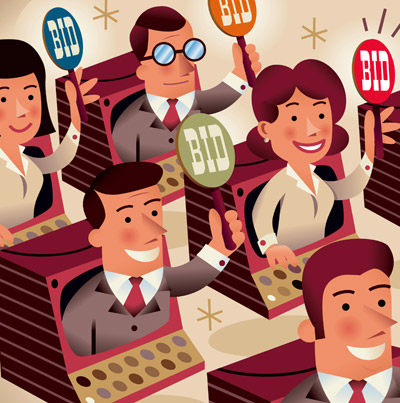 4th Activity
Bid for Me
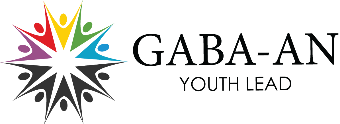 OVERALL SKILL
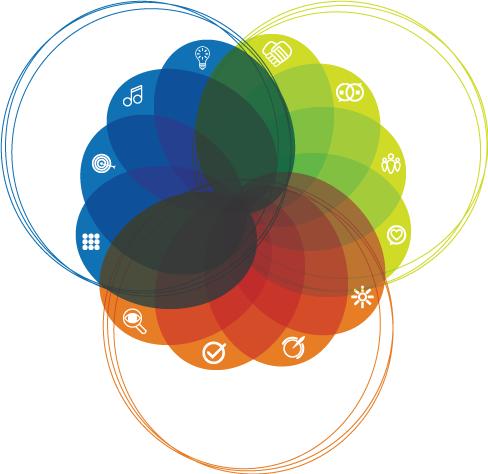 Fulfillment.
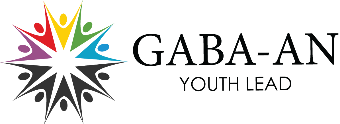 FULFILLMENT
FULFILLMENT is the satisfaction or happiness as a result of fully developing one's abilities or character. One may need contentment but they should at all times settle for being contended. It is best to fully achieve your goals and boost your potentials and be FULFILLED IN LIFE
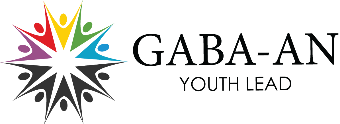 FOURTH SKILL LESSON
FULFILLMENT
“Only those who have learned the power of sincere and selfless contribution experience life's deepest joy: true fulfillment.” 

-Tony Robbins
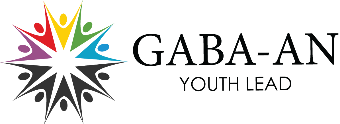 FOURTH SKILL LESSON
FULFILLMENT.
K-Pack – Paper Inside.
Like paper, everything in this world is fleeting. If we measure our lives as only of less value, we will never ever feel truly happy.
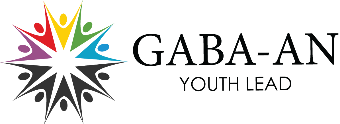 THIRD SKILL LESSON
FULFILLMENT
However, paper may have lasting value as to whoever or whatever is written on it. Let our LIFE BE OF LASTING VALUE BY THE ACHIEVEMENT OF SOMETHING DESIRED, WHICH WAS SHARED TO OUR FRIENDS.
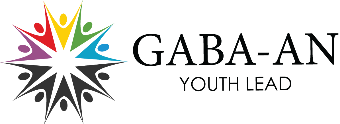 THIRD SKILL LESSON
STOMP THE YARD
FULFILLMENT
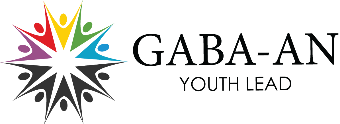 FOURTH SKILL LESSON
Si Pilemon: The Sequel
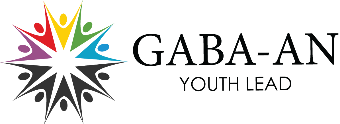 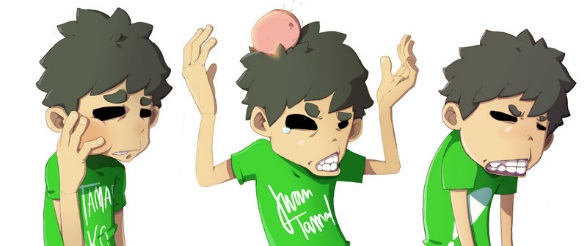 Si Pilemon: The Sequesl
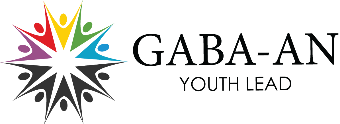 Si Pilemon, si Pilemon,
Nisulod sa eskwelahan

Nakakat-on, nakakat-on,
Ug daghang pagtulun-an
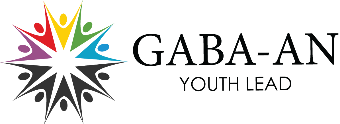 SI PILEMON: THE SEQUEL
Naka-graduate, naka-graduate
With medal ug ribbon...

Successful na jud siya
Kay buotan man siya
Lipay si mama, papa.
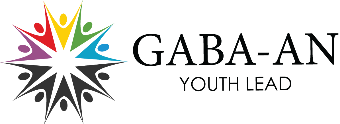 SI PILEMON: THE SEQUEL
RECAP
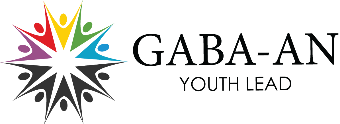 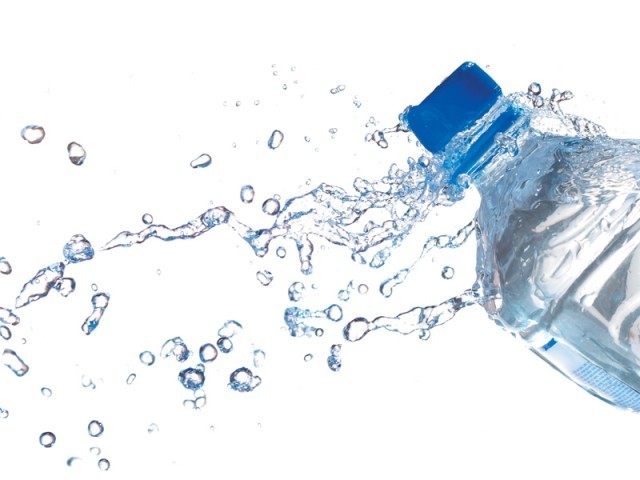 1st Activity
Tumblr It To Stand
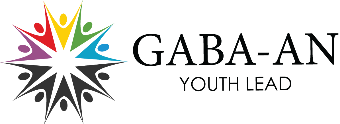 FIRST SKILL
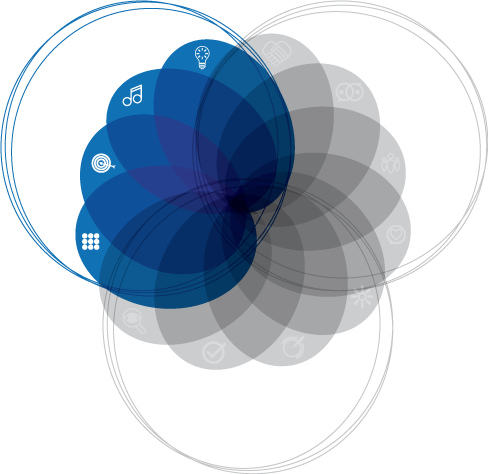 Achieving.
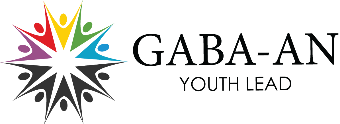 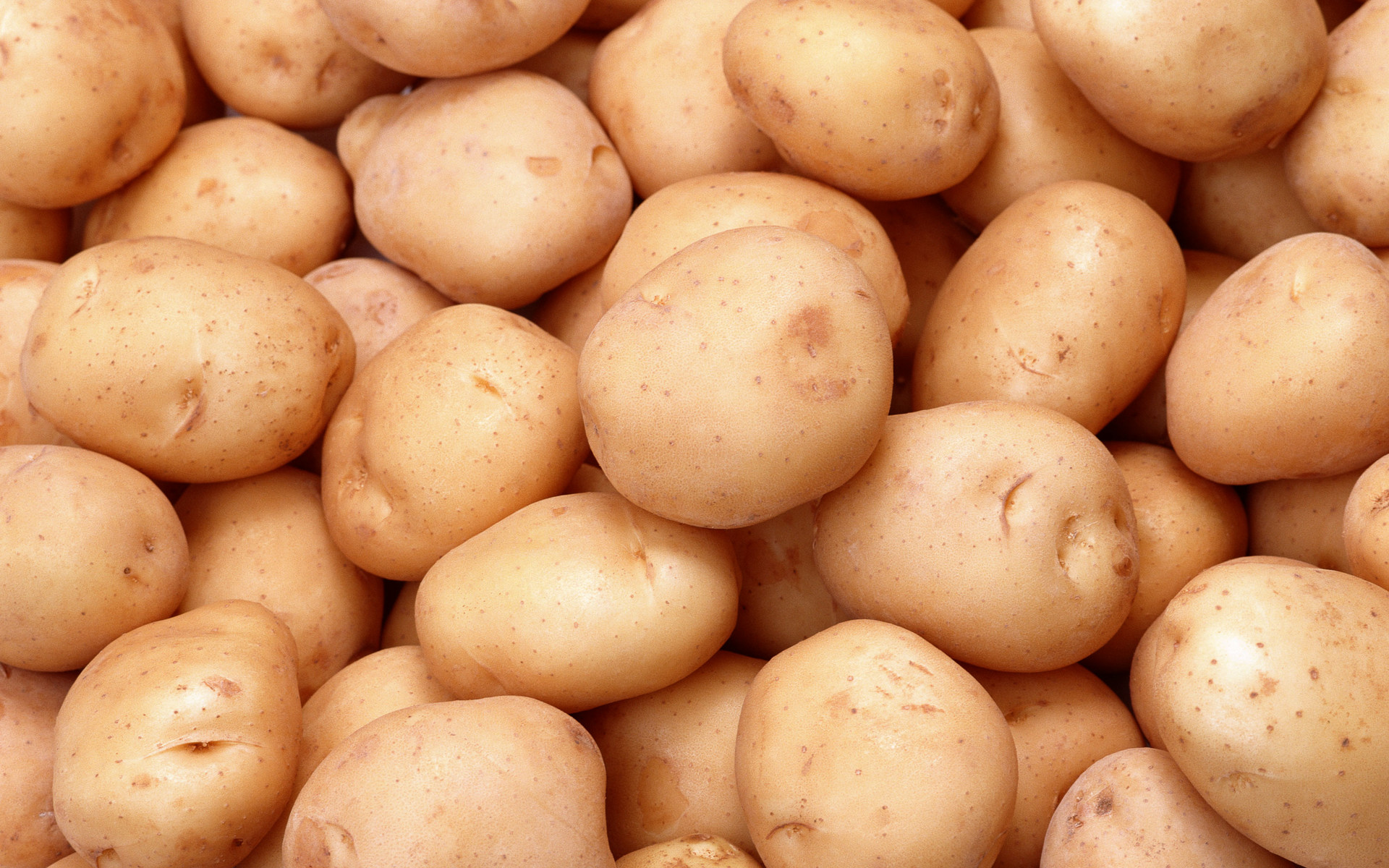 2nd Activity
Hot Potatoes
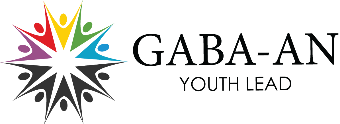 SECOND SKILL
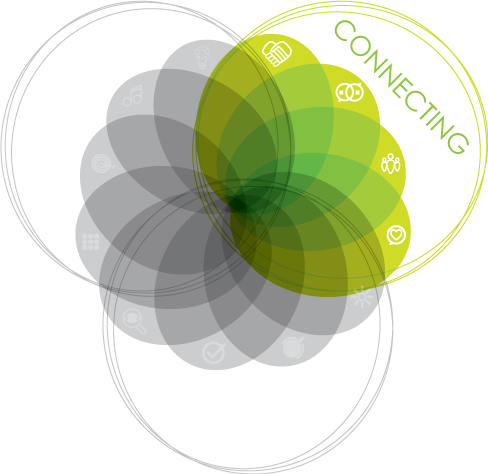 CONNECTING.
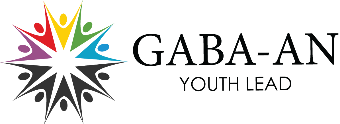 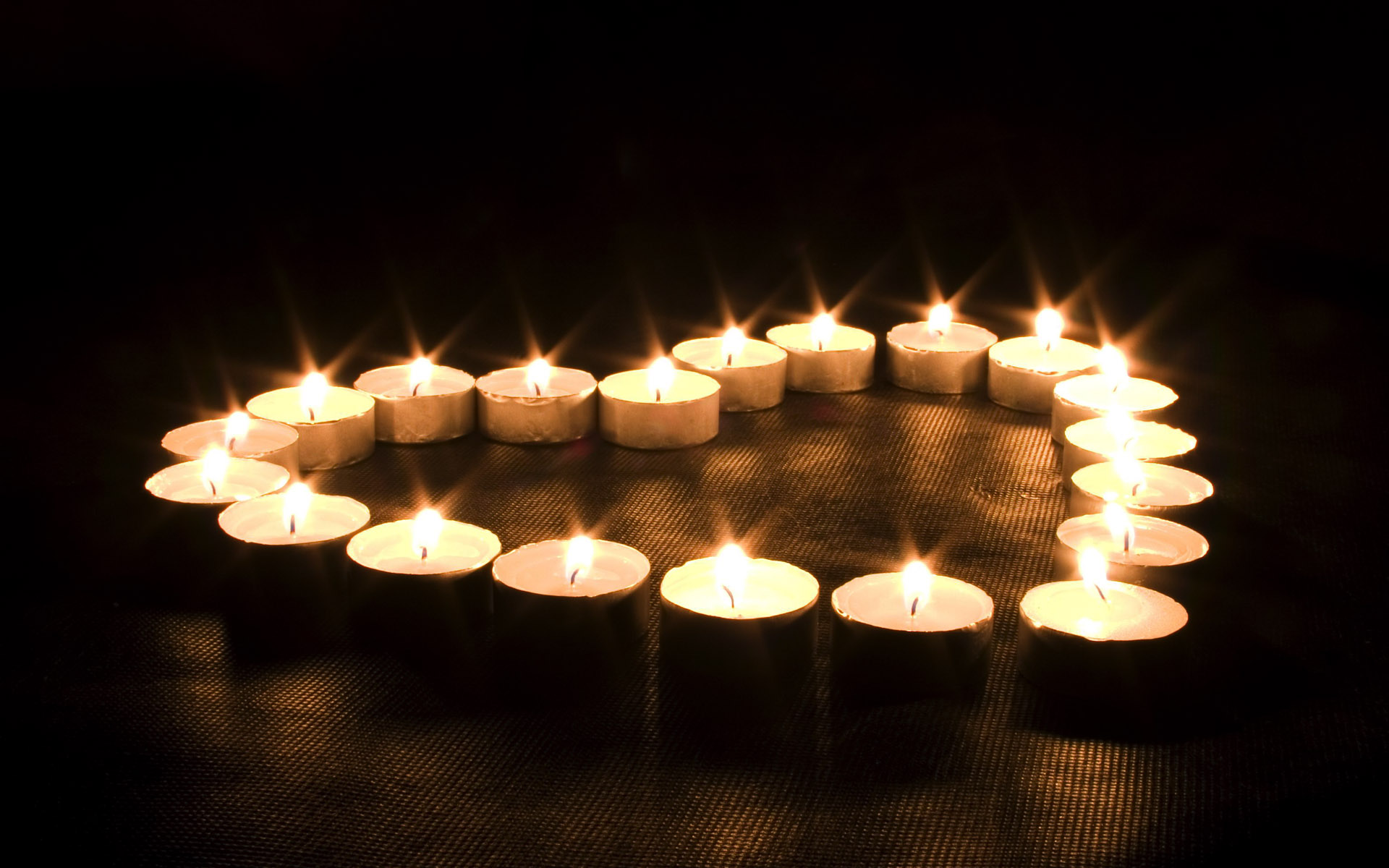 Candle With Care
3rd Activity
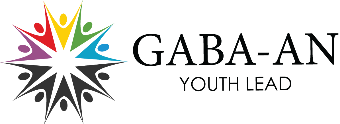 THIRD SKILL
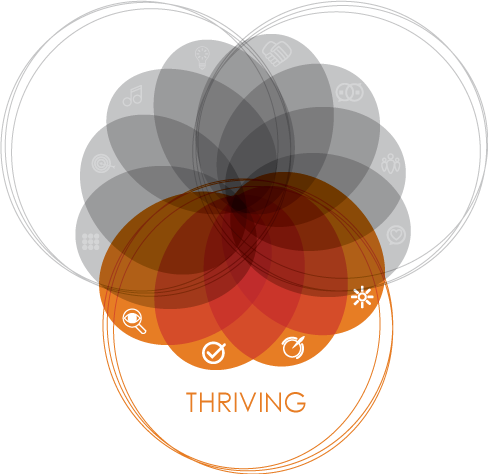 THRIVING.
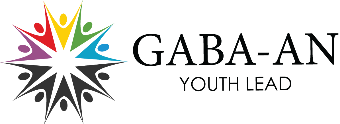 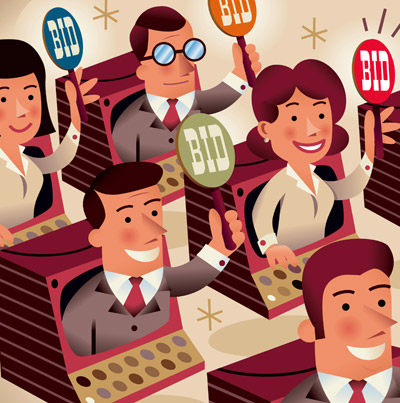 4th Activity
Bid for Me
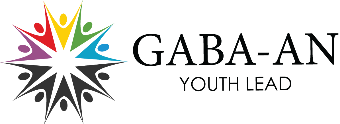 OVERALL SKILL
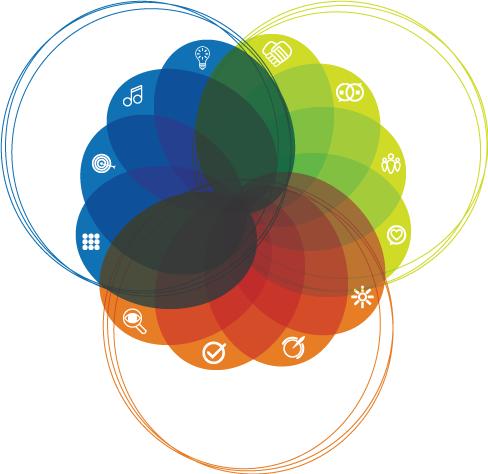 Fulfillment.
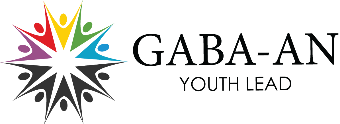 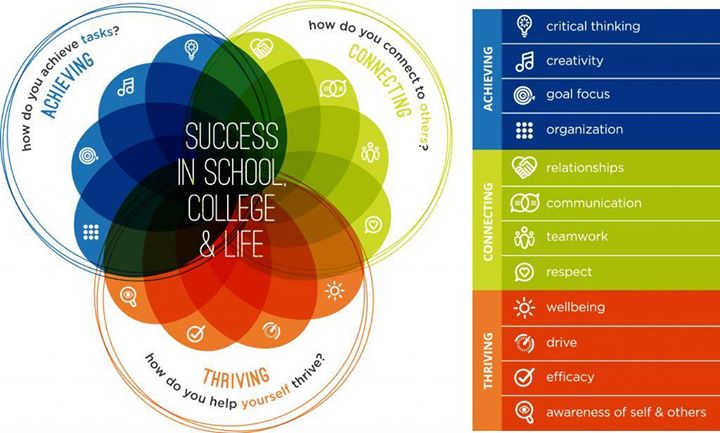 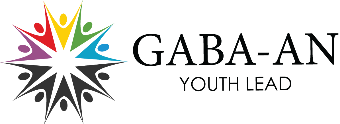 The question is
ARE YOU READY?
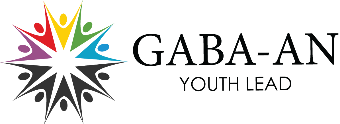 READINESS
READINESS is the state of being fully prepared and willing for something. Skills are blessings given by the Almighty. It will be useless without the willingness to use and share them.
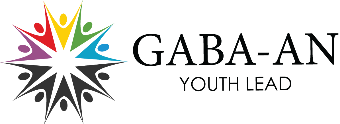 READINESS
“Waiting for perfection is not an answer, one cannot say ‘I will be ready when I am perfect’ because then you will never be ready, rather one must say ‘I am raw and I am ready just like this right now, how and who I am.” 

-C. JoyBell C.
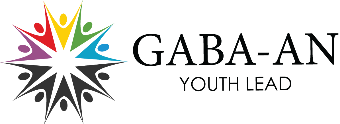 FOURTH SKILL LESSON
READINESS
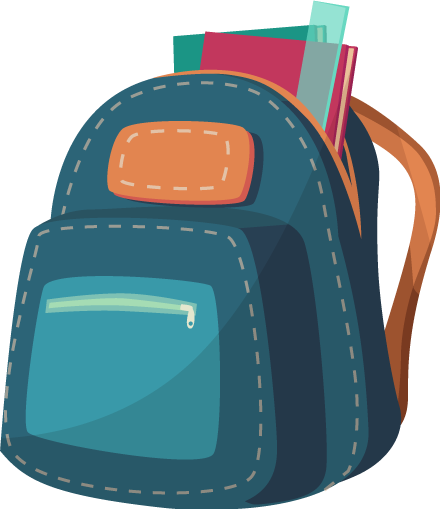 K-Pack.
Equip yourselves with all the skills and gather them all inside the K-Pack. God will Provide!
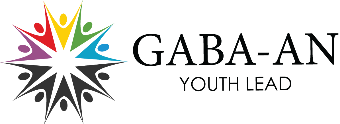 THIRD SKILL LESSON
READINESS
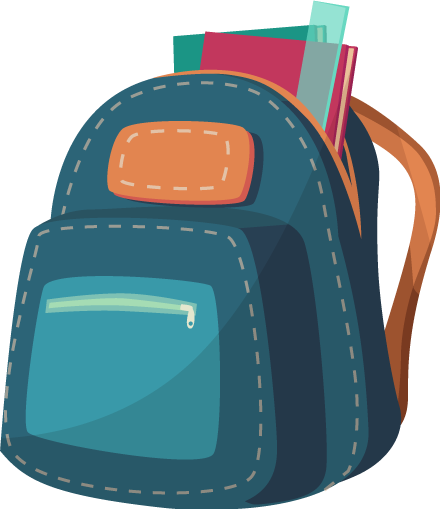 He has always given us all the necessary skills to face boldly the future! The source of all talents, all strengths, all blessings. The Great Provider.
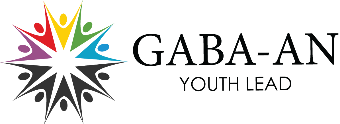 THIRD SKILL LESSON
SIYA ANG PALAGING KASAMA NG KABATAANG MAY K!
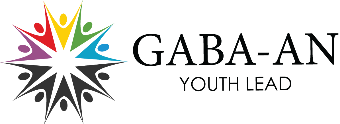